Grade 1

Term: 1

Objective: Sentence Expansion – when (oral)

Author: Jasmyn Hall & Janelle Walters
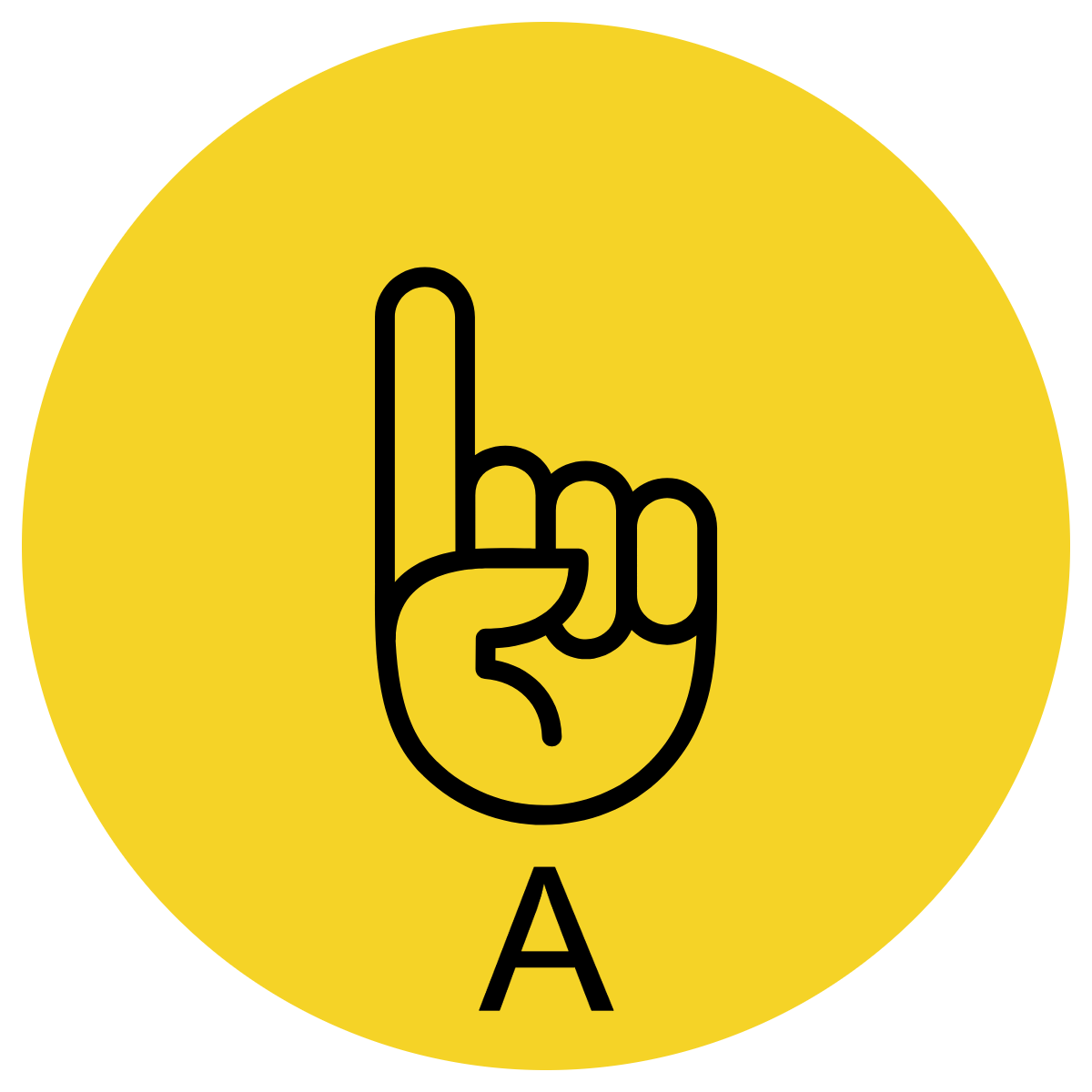 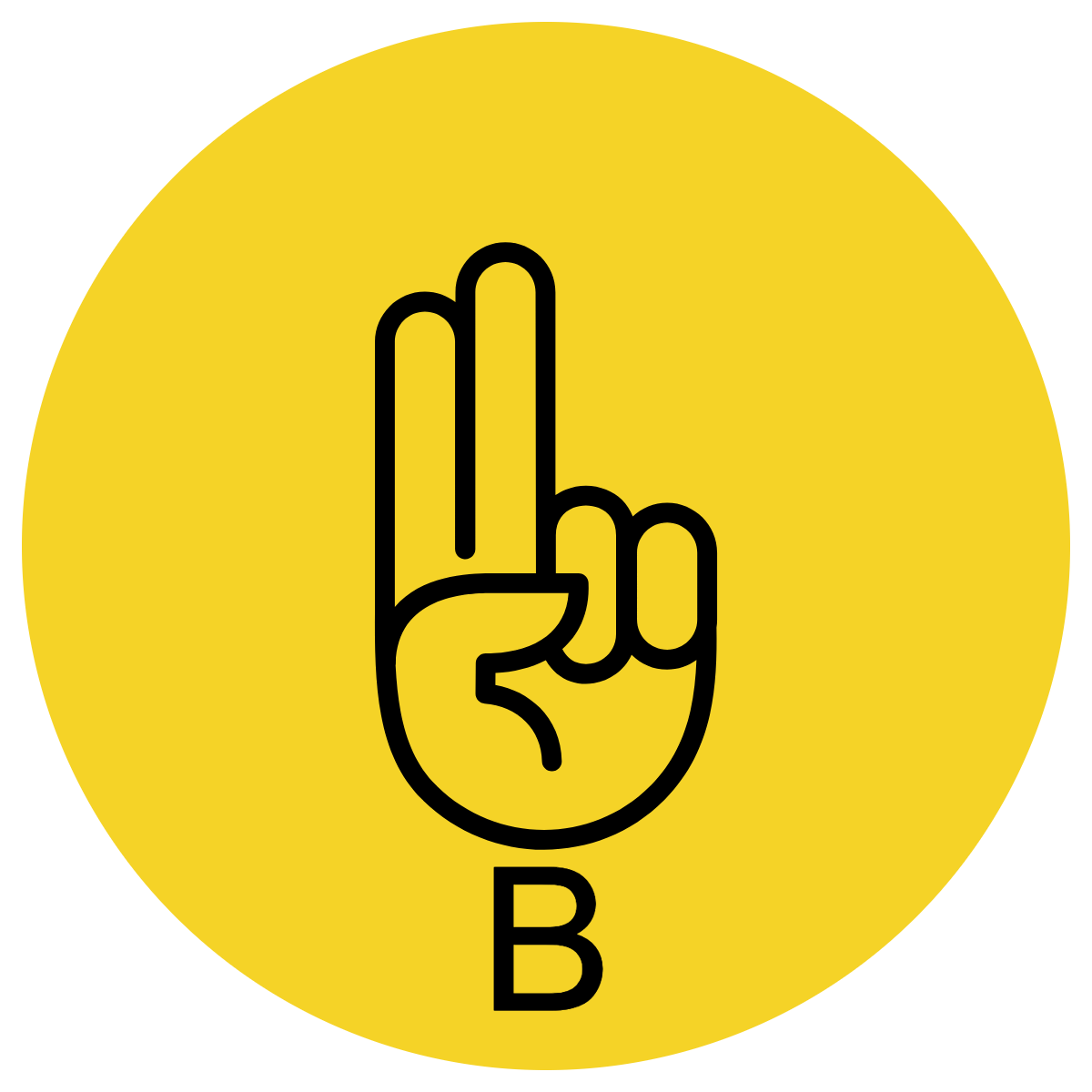 Multiple Choice
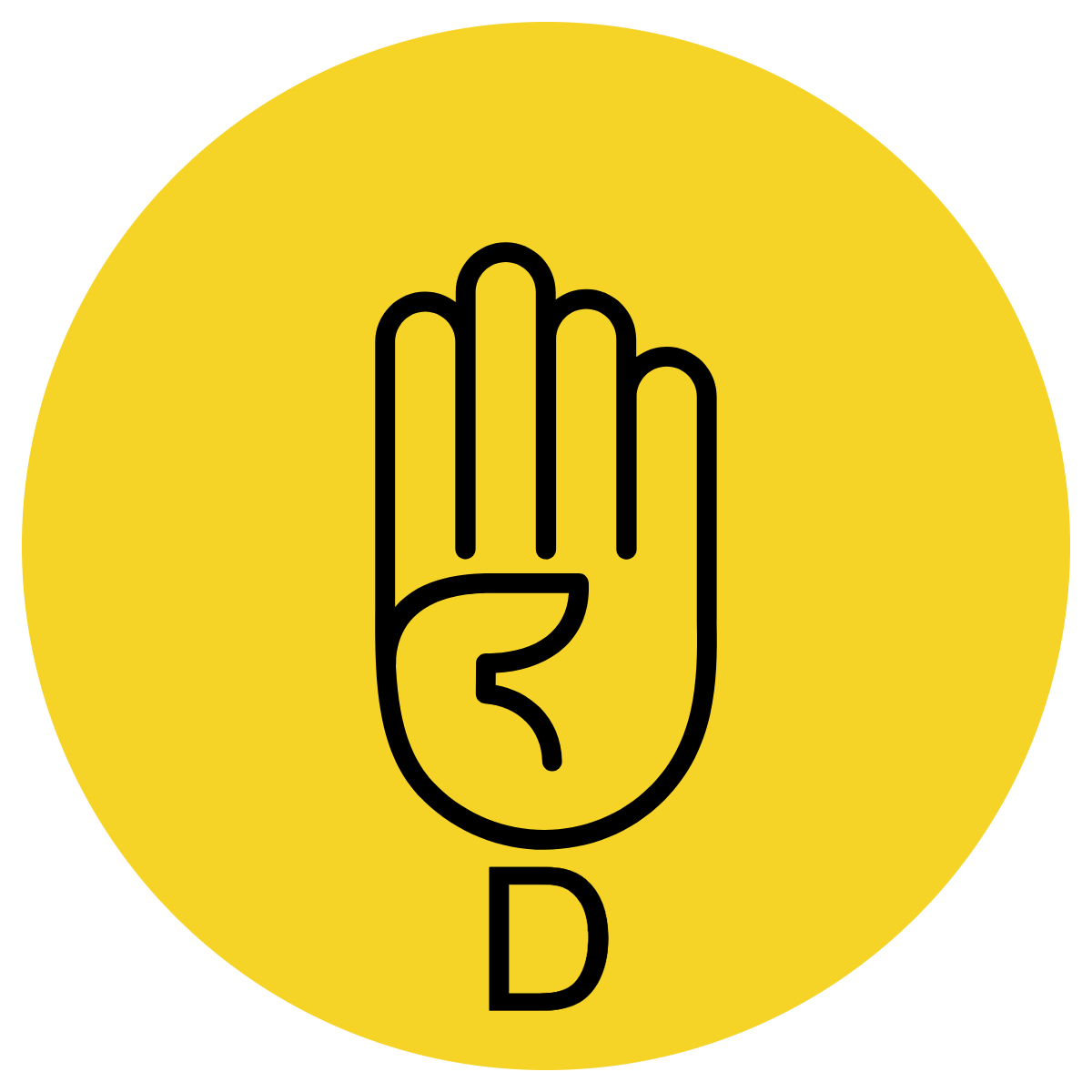 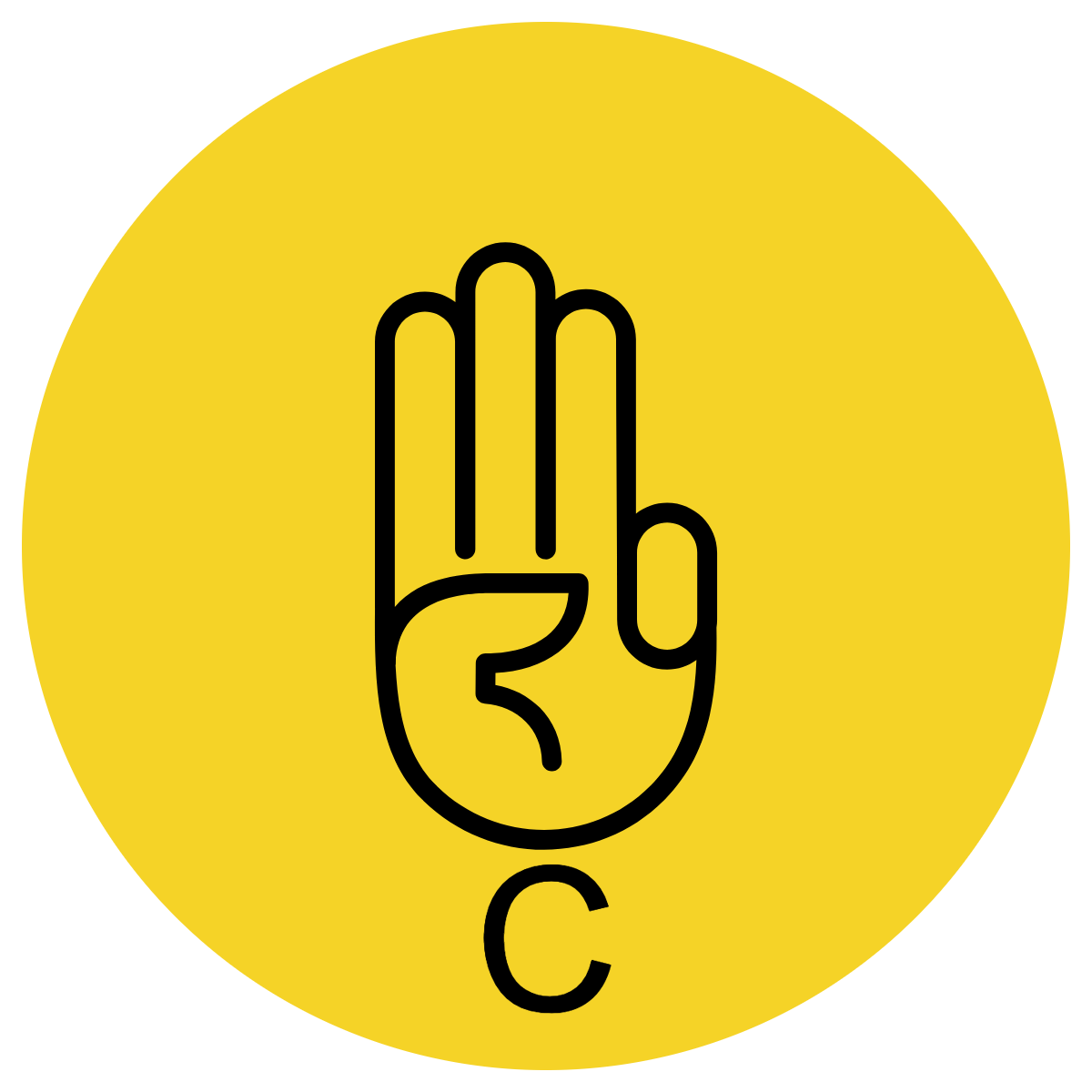 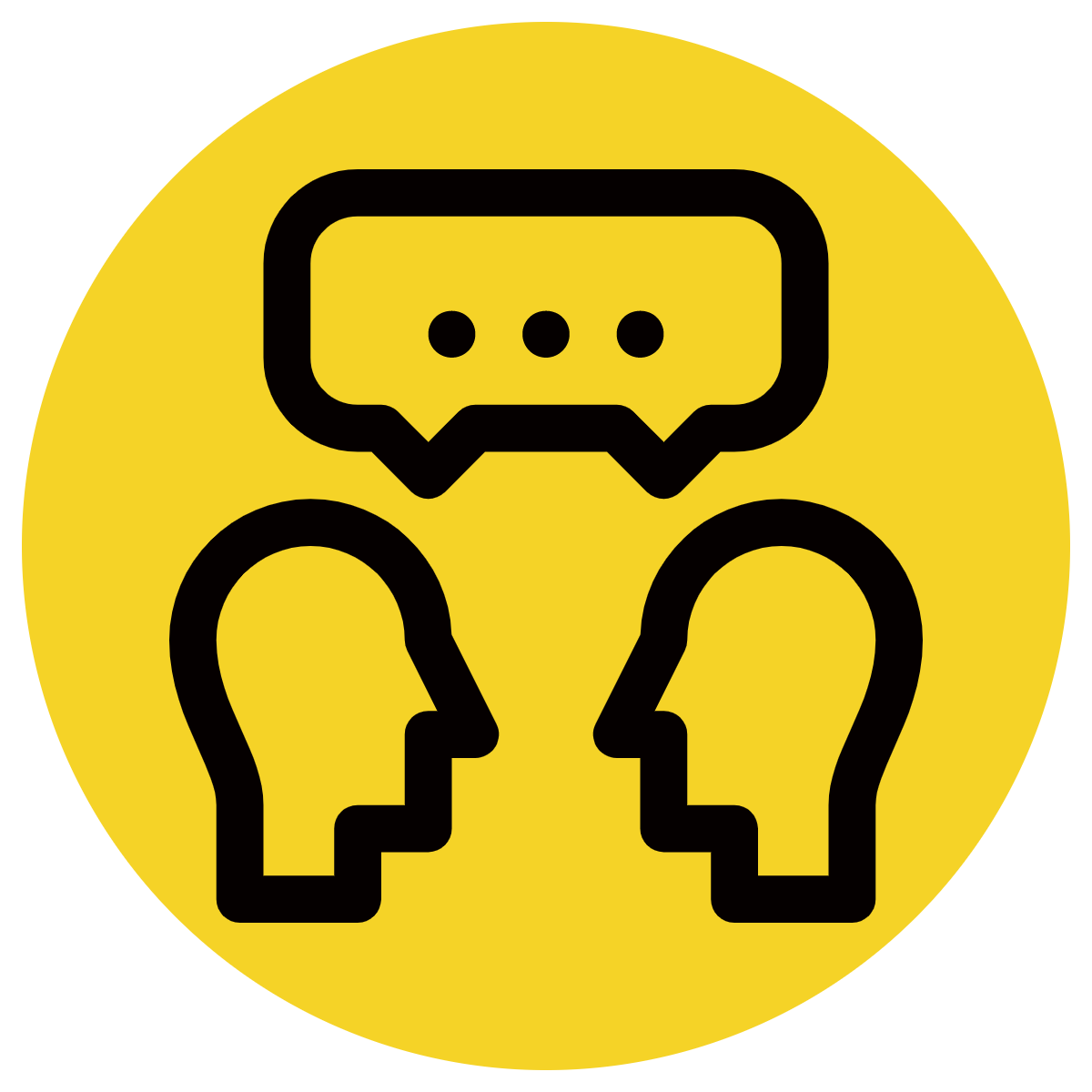 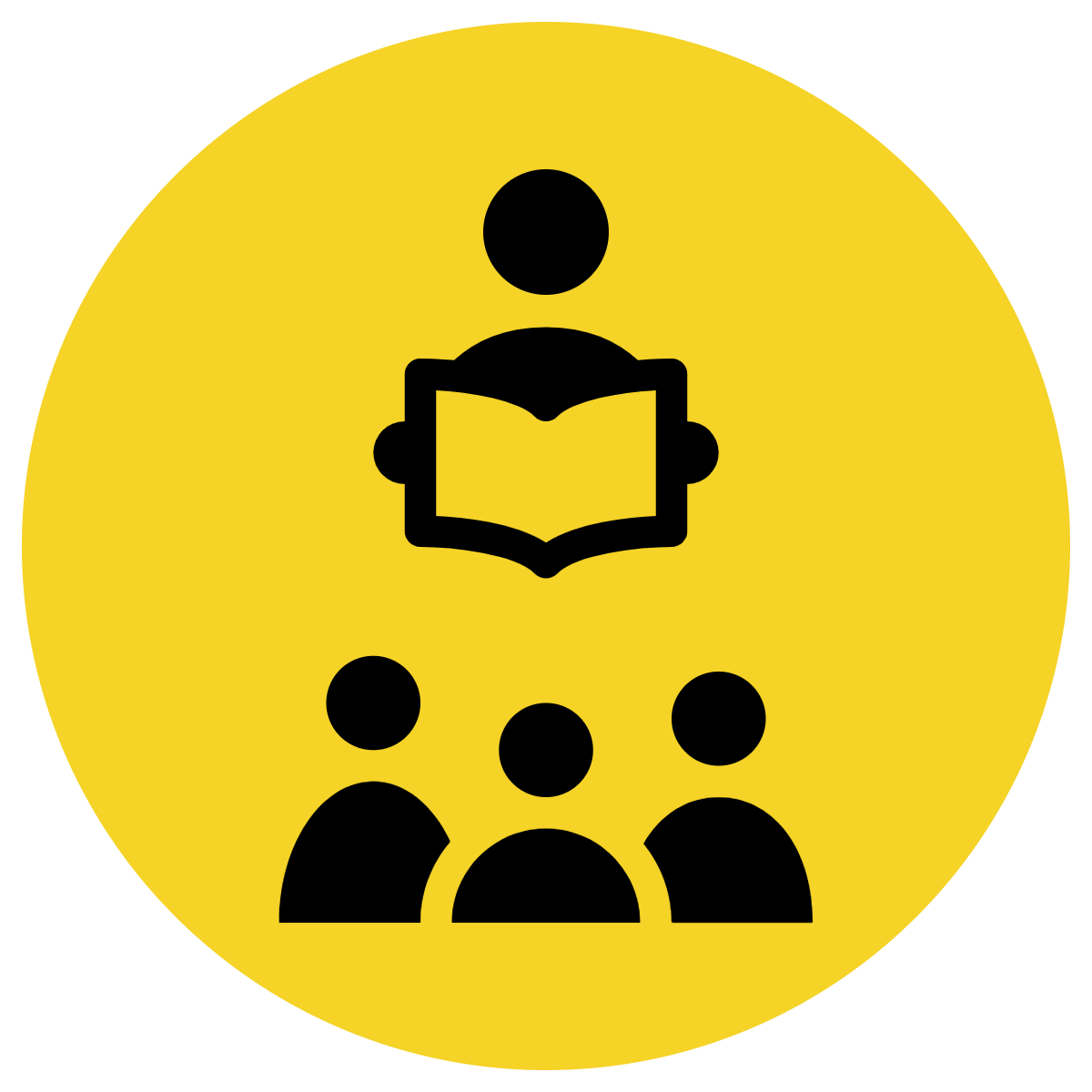 Pair Share
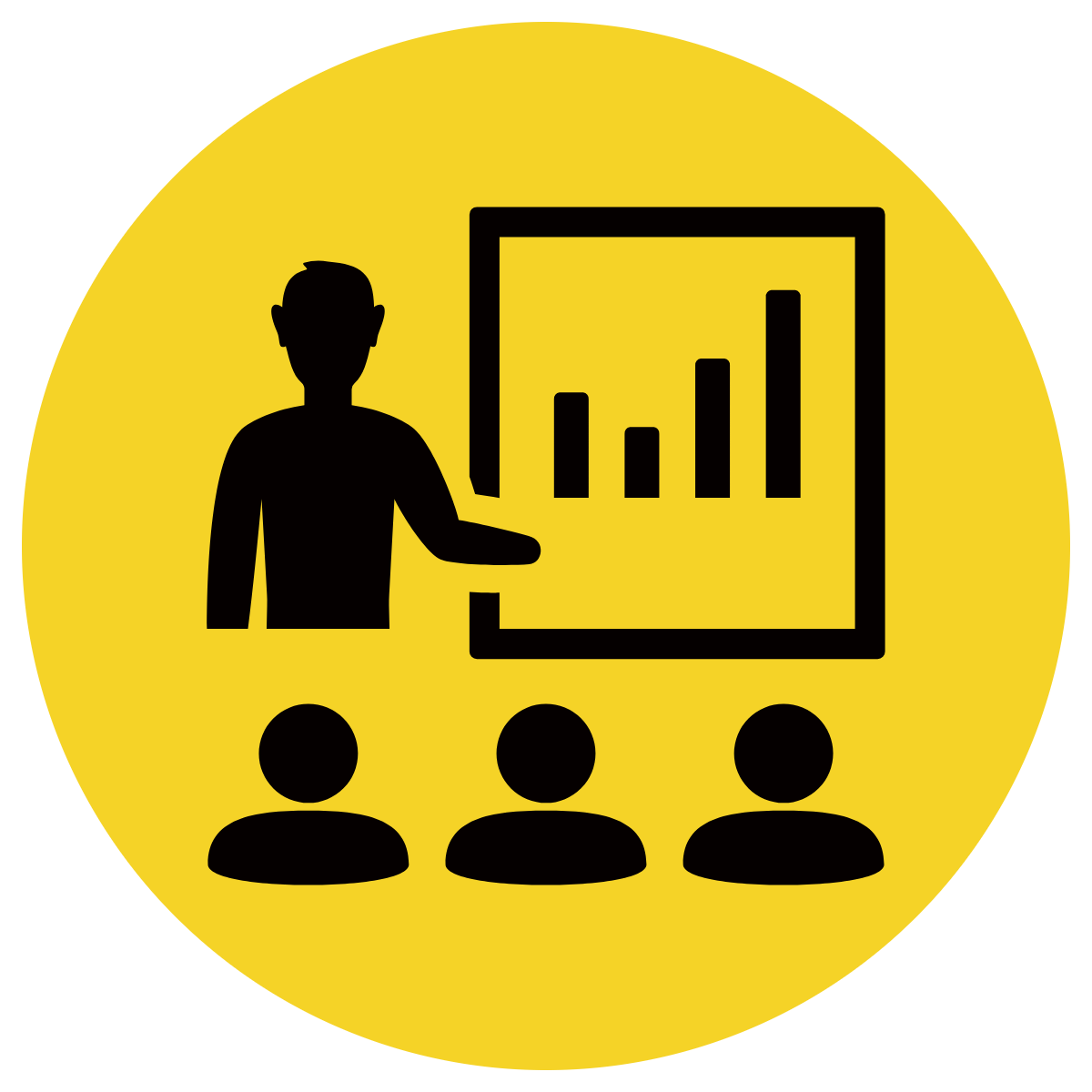 Track with me
Pick a Stick/Answer (non-volunteer)
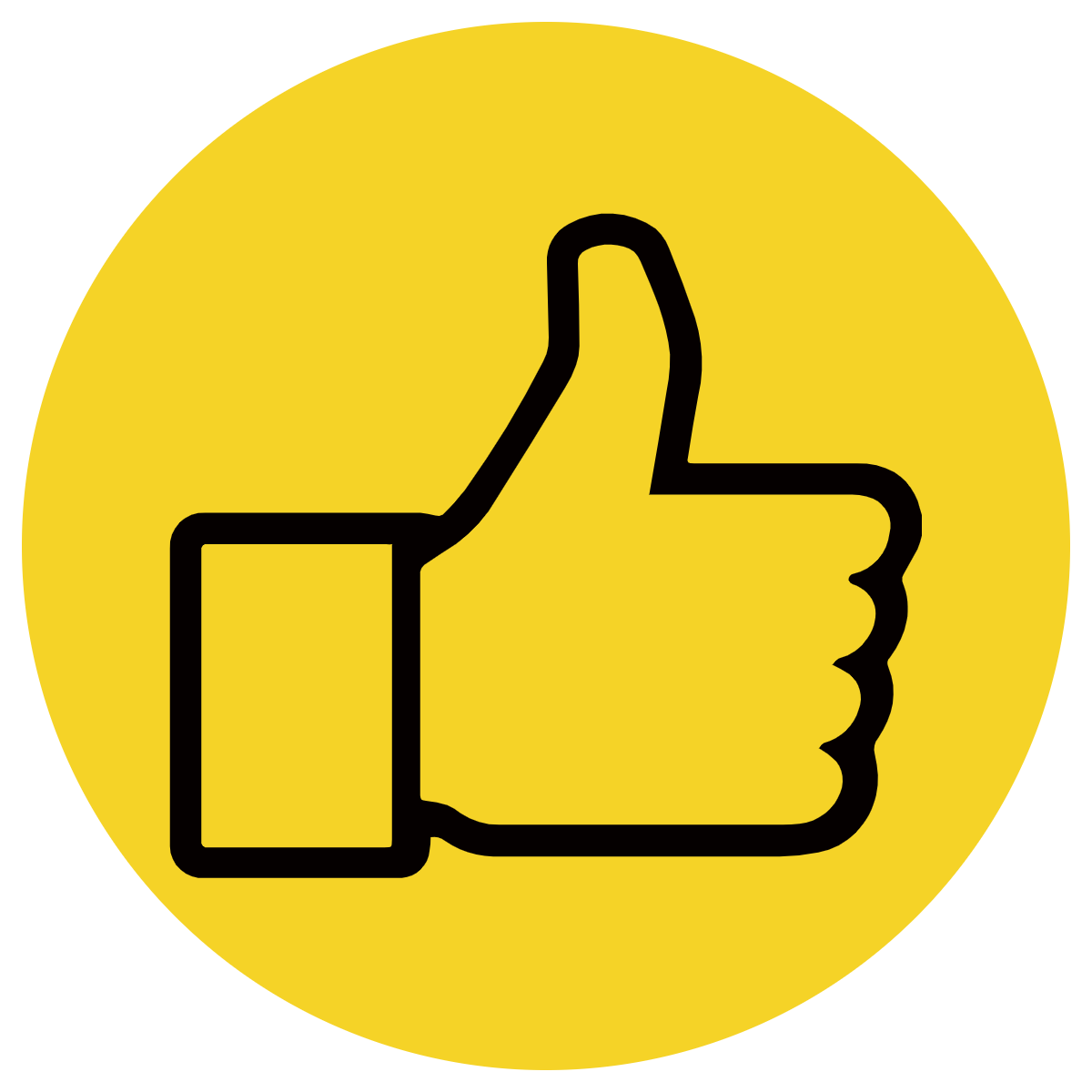 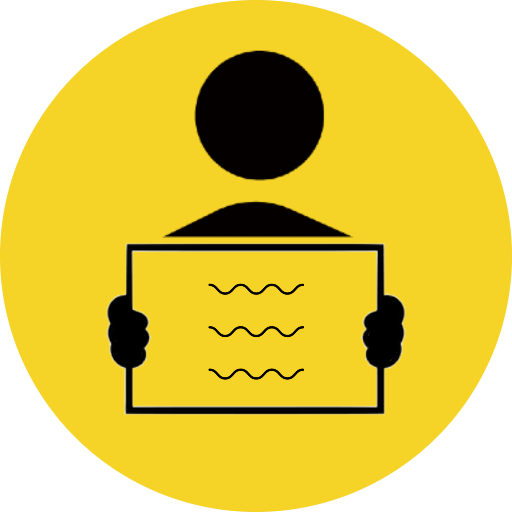 Whiteboards
Vote
Read with me
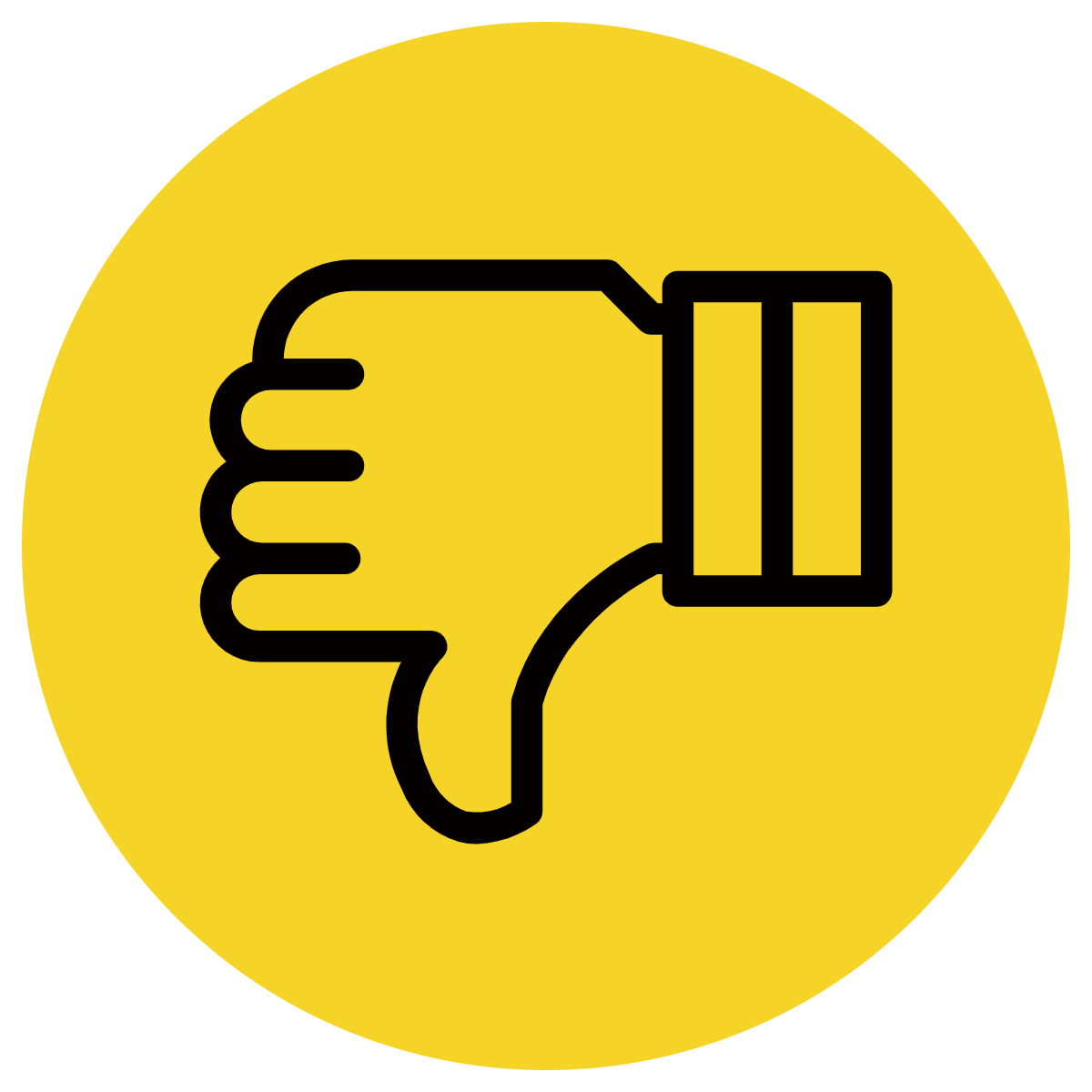 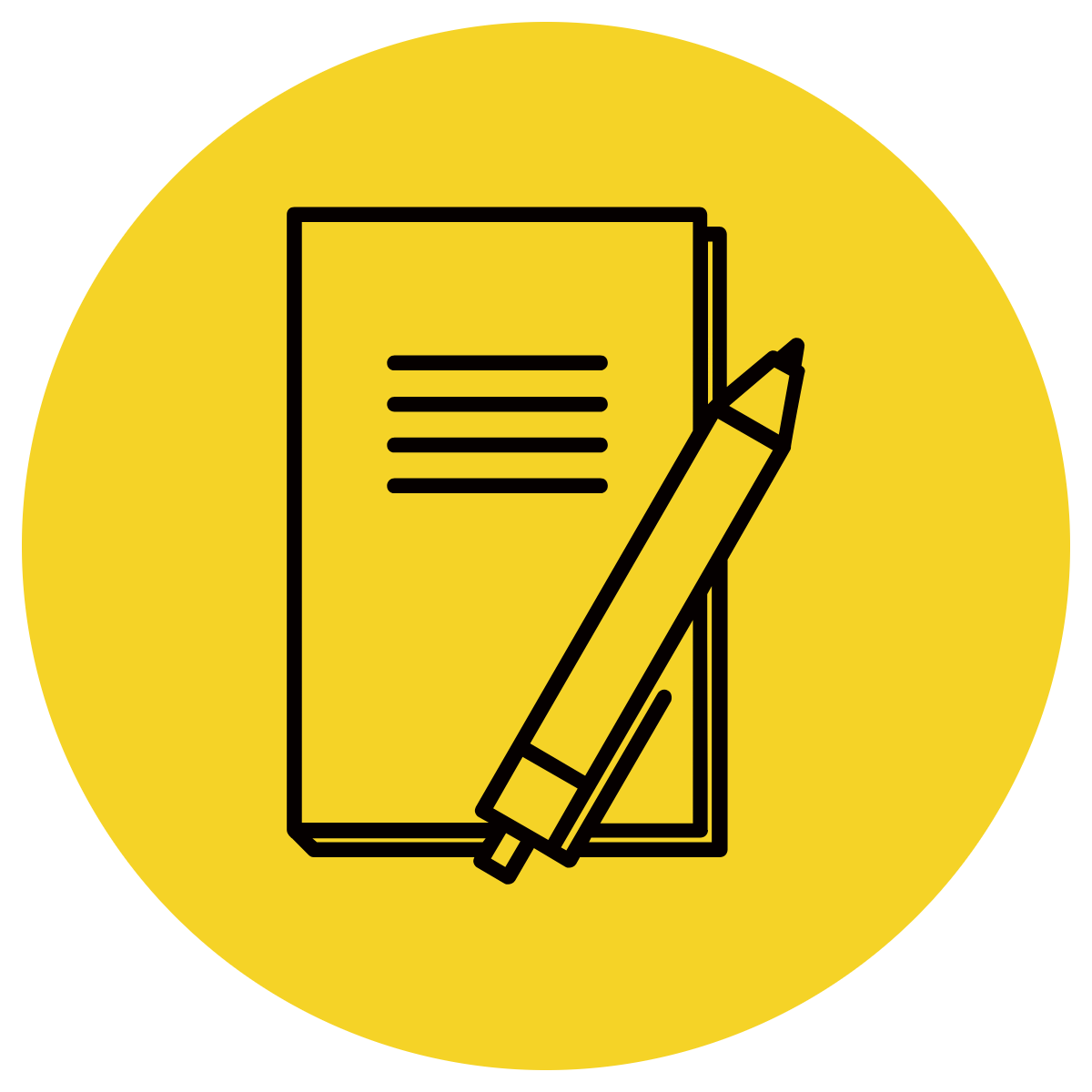 In Your Workbook
Question Words
Who/what?
(did) What?
When?
Where?
Why?
How?
Display this chart in classroom prior to lesson. 

Optional: use Colourful Semantics icons in addition to question words. But please note, TWR does not distinguish between the ‘what doing/did what’ (verb) and the ‘what’ (object). If you are using a Colourful Semantics approach, you will need to consider this.
Learning Objective
We are learning to expand our sentences by adding extra information.
Activate Prior Knowledge
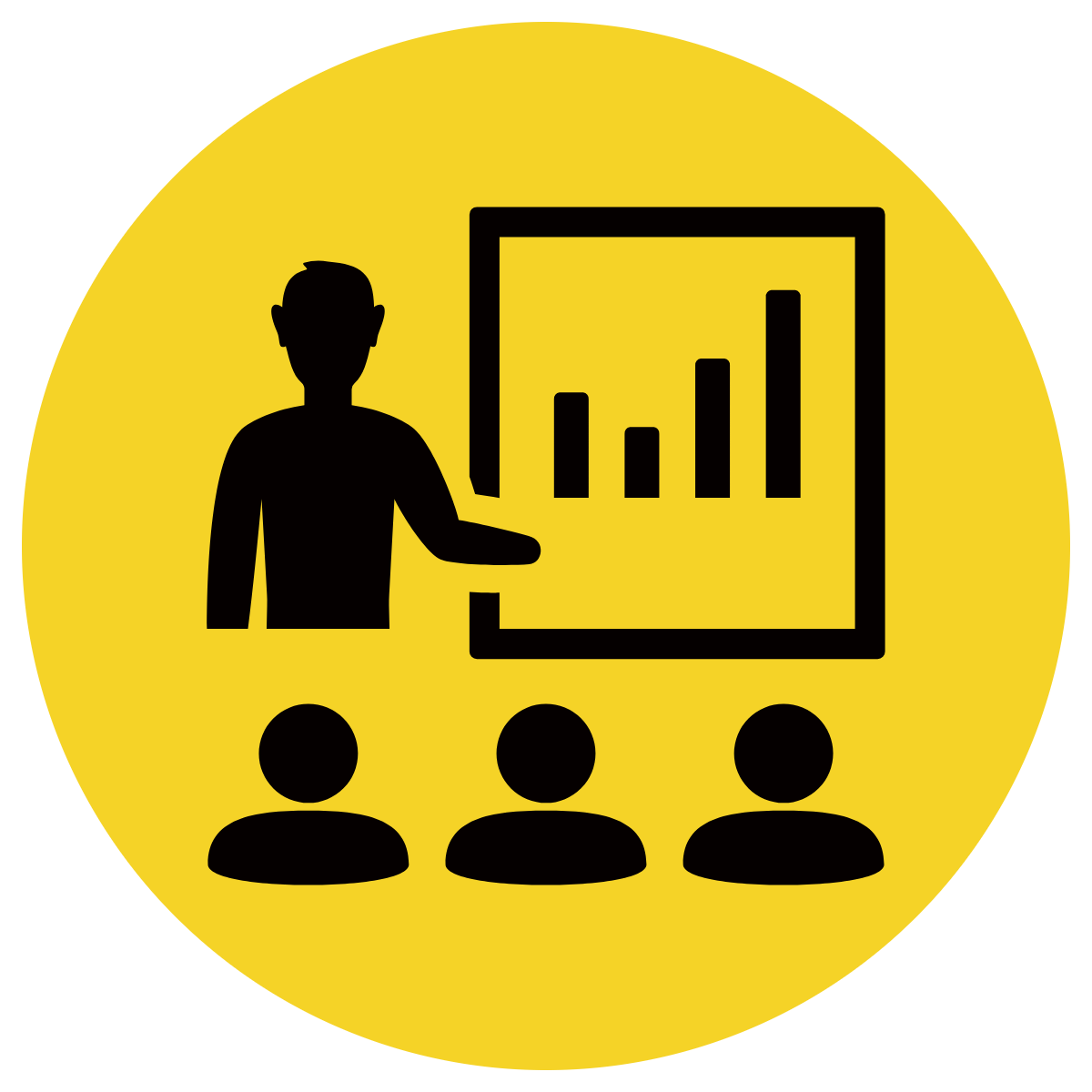 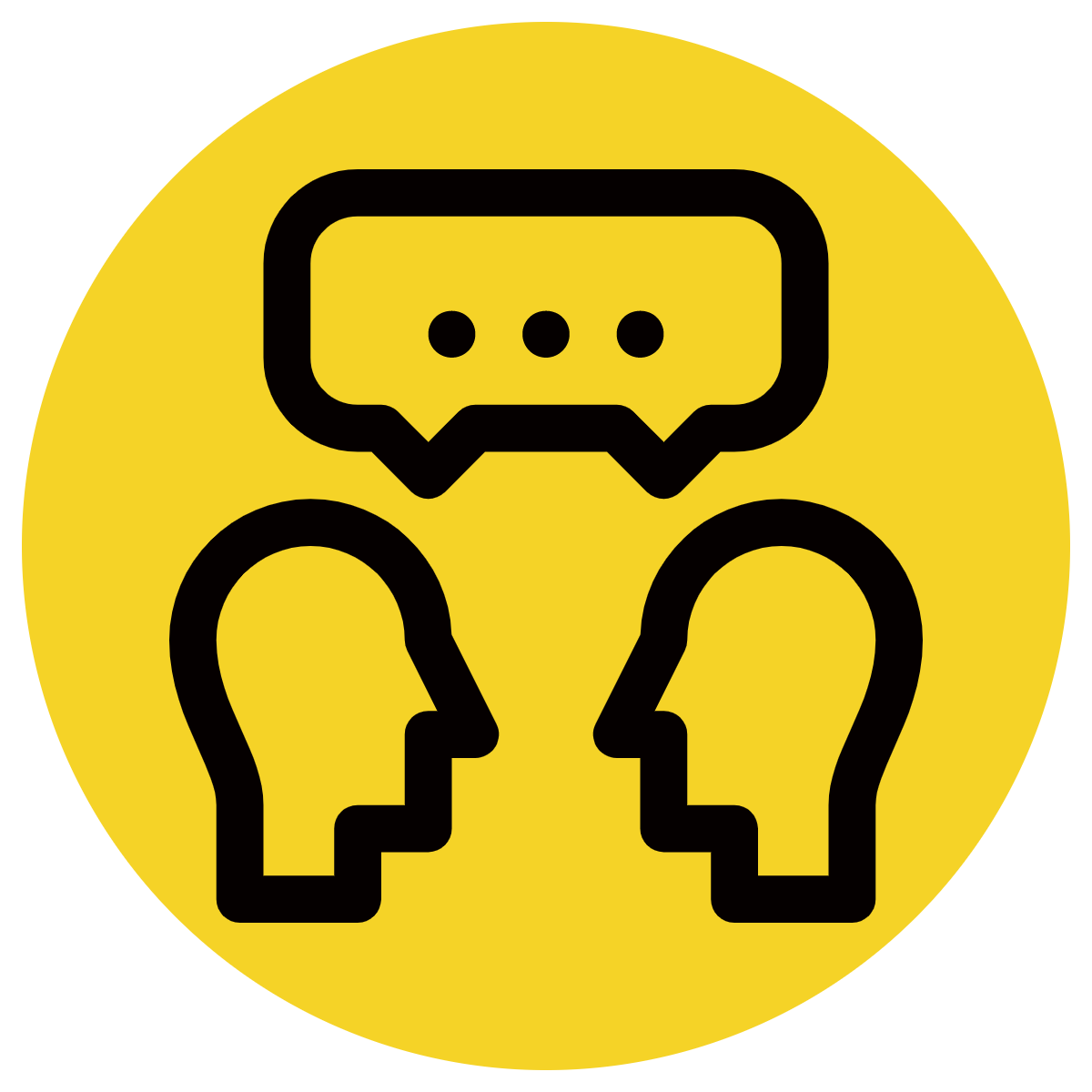 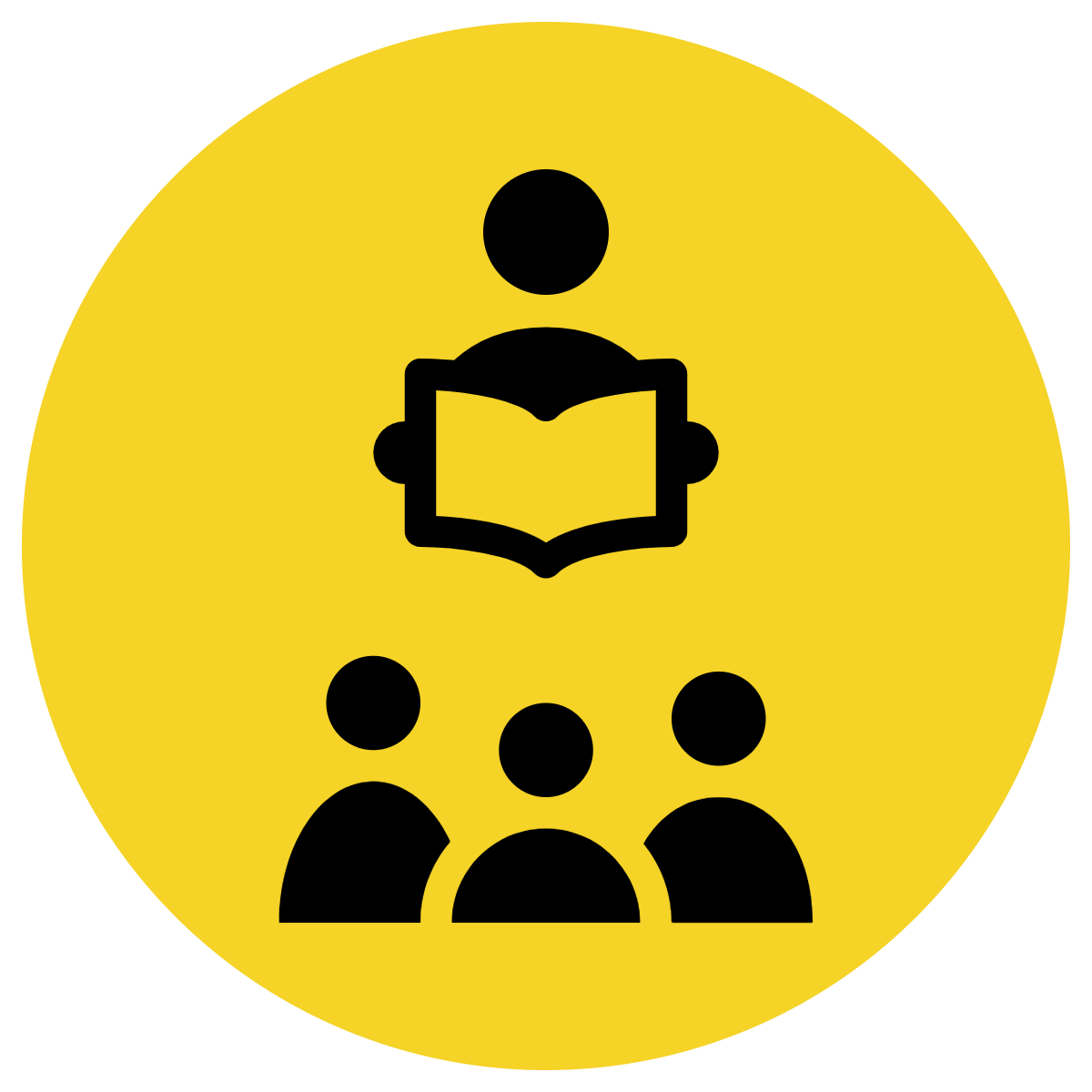 A sentence is a complete thought. 
It must contain a subject (or who/what) and a verb (a do).
CFU:
What is the subject and the verb in these sentences?
Examples:
She ran. 

Pat ate. 

Tim napped.
Concept Development
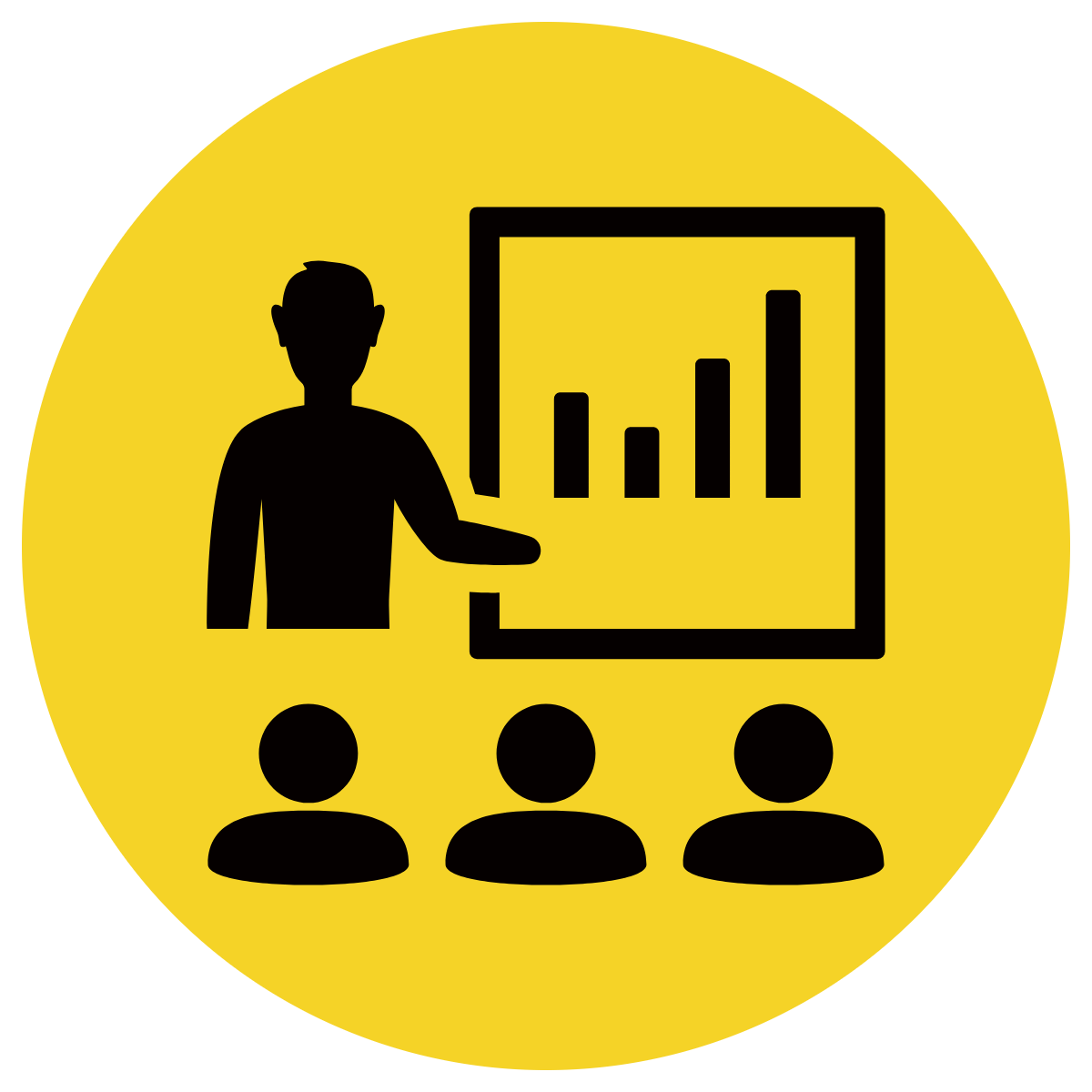 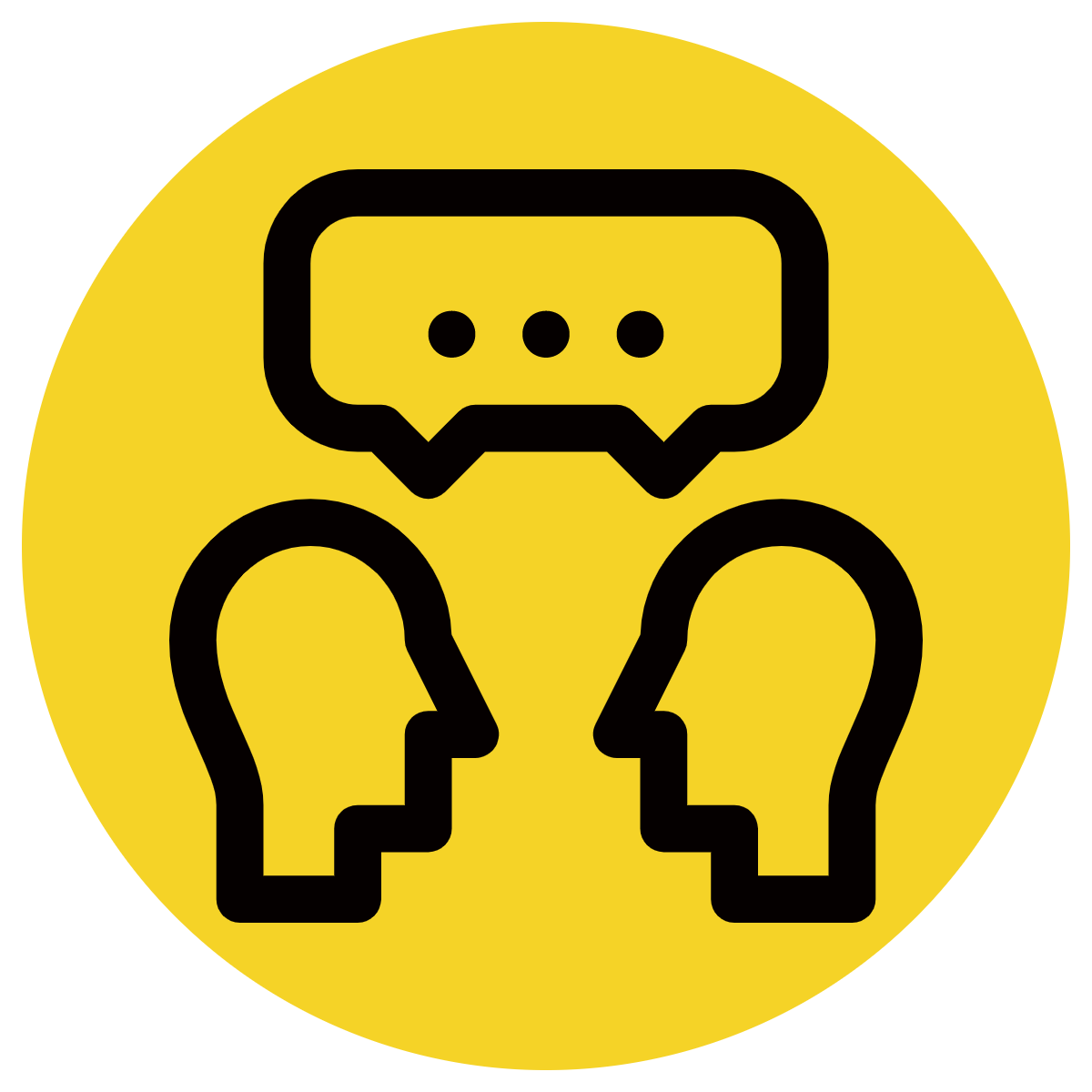 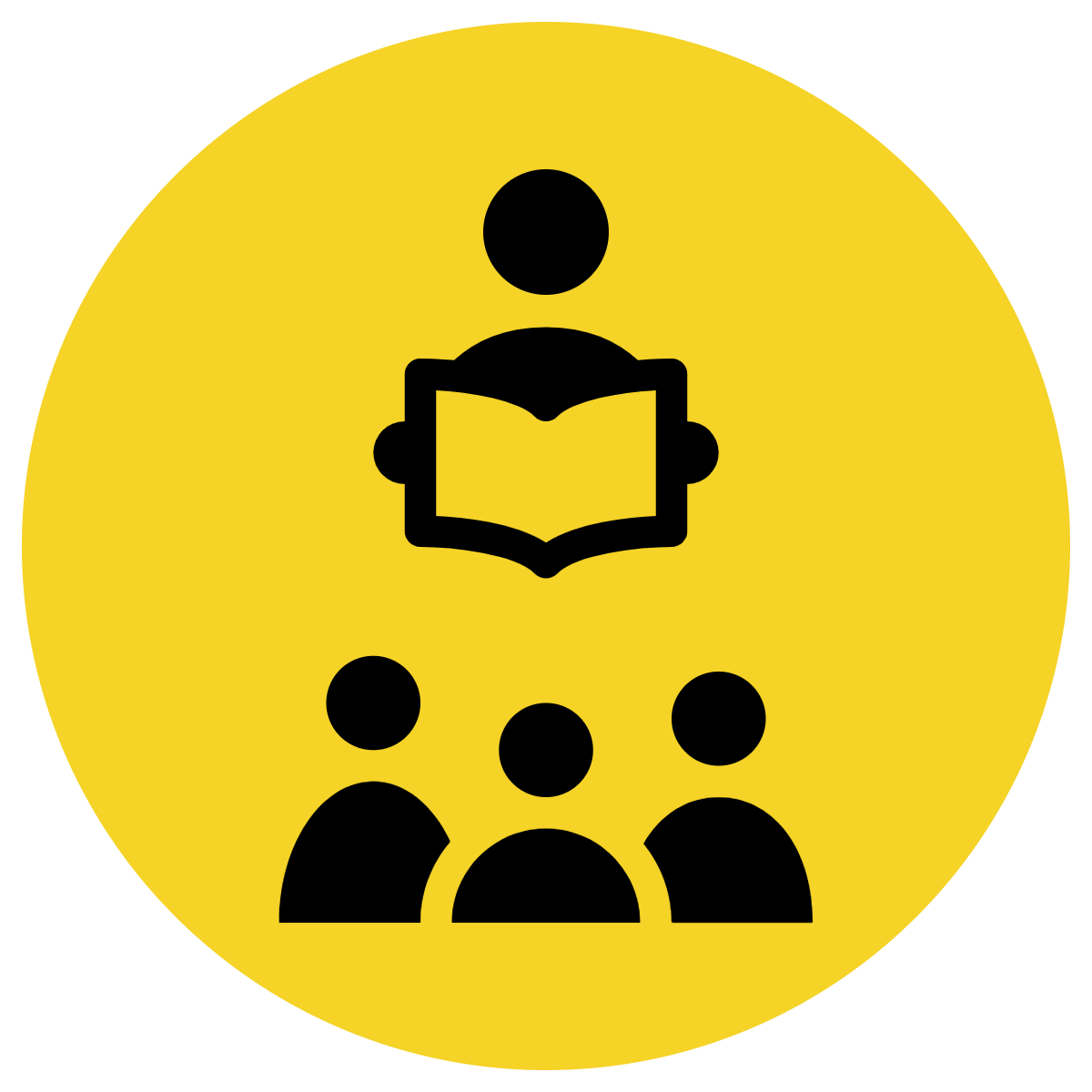 A sentence is a complete thought. 
It must contain a subject (or who/what) and a verb (a do).
CFU:
What is the subject and the verb in these sentences?
Examples:
She ran. 

Pat ate. 

Tim napped.
Boring !
These sentences are boring and do not contain any additional information.
Concept Development
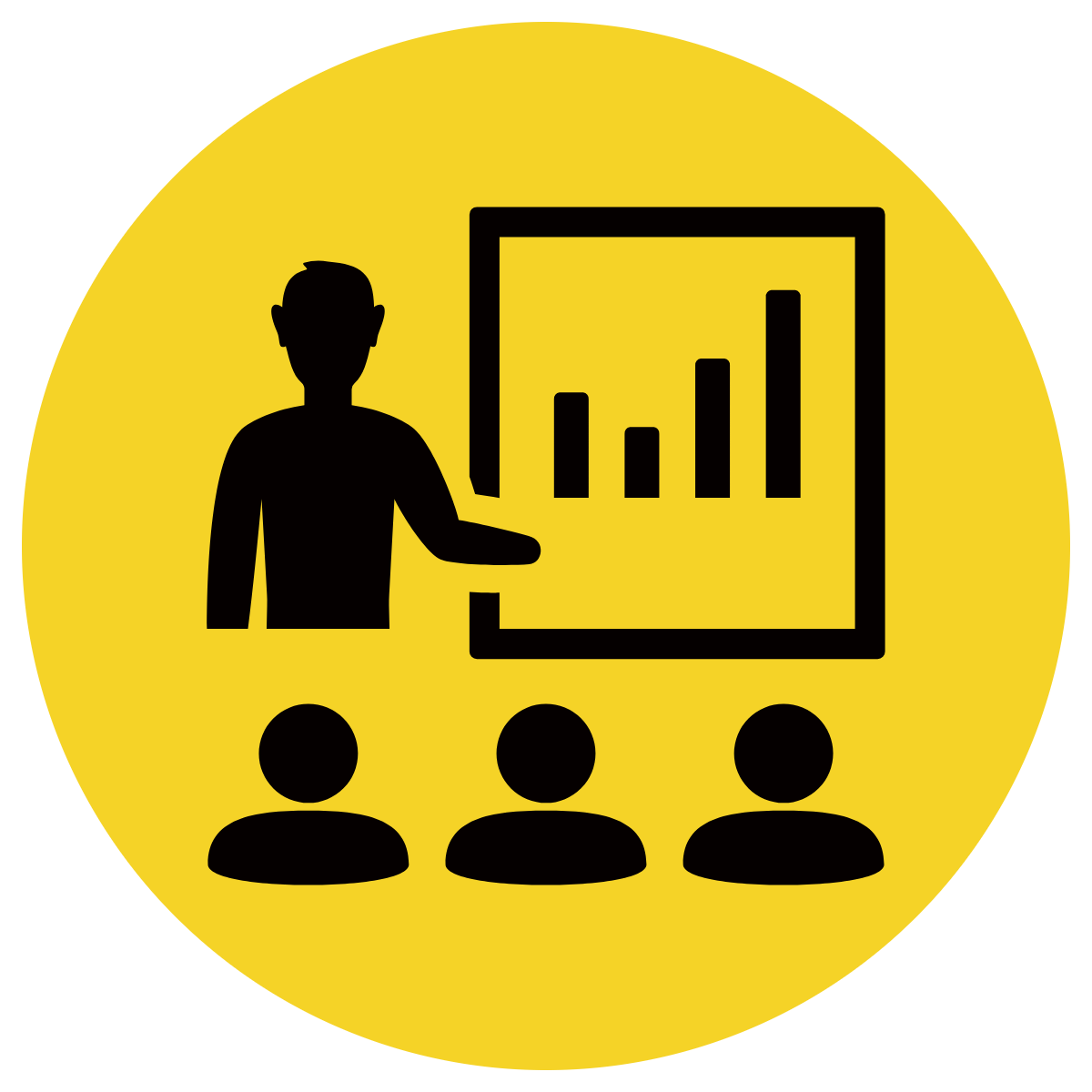 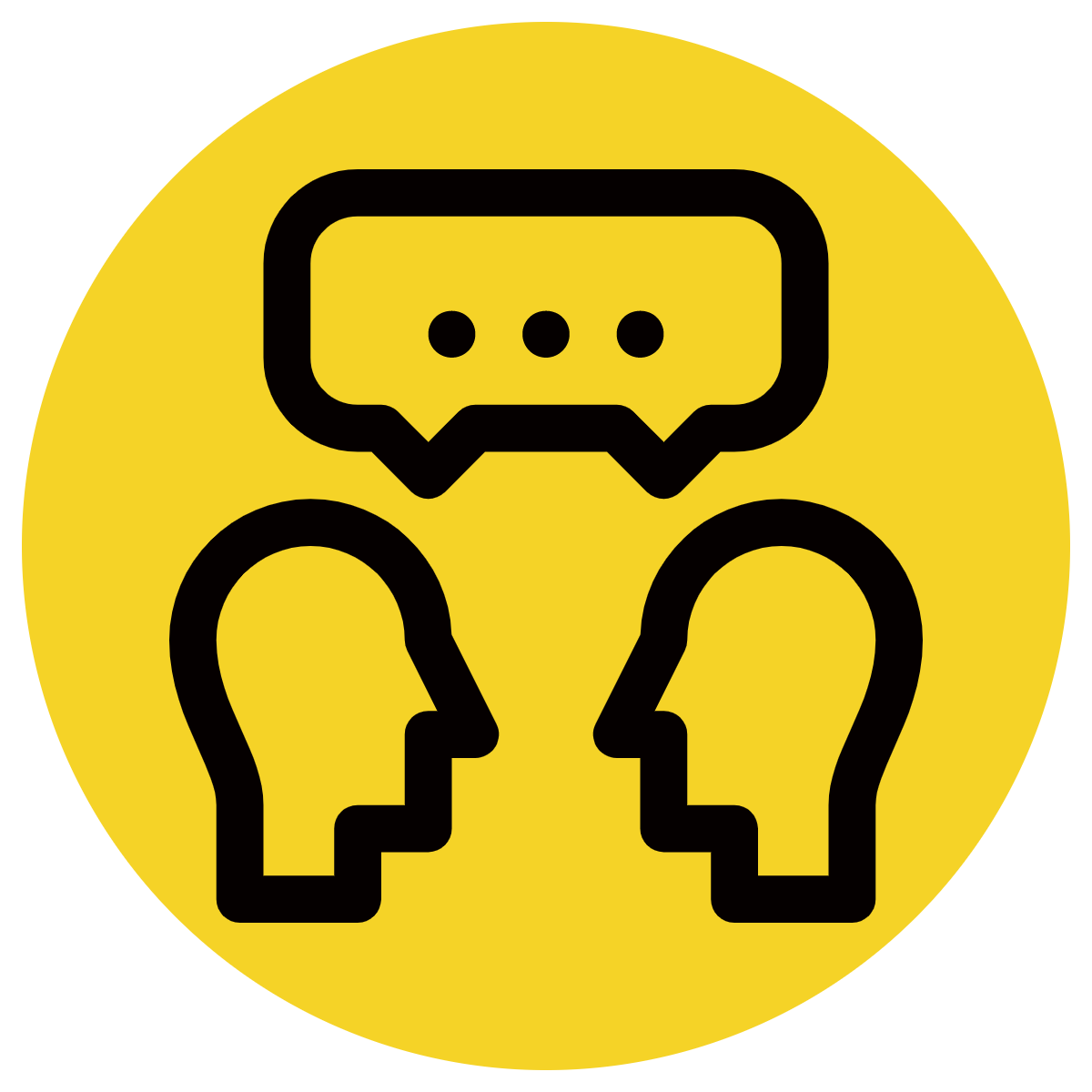 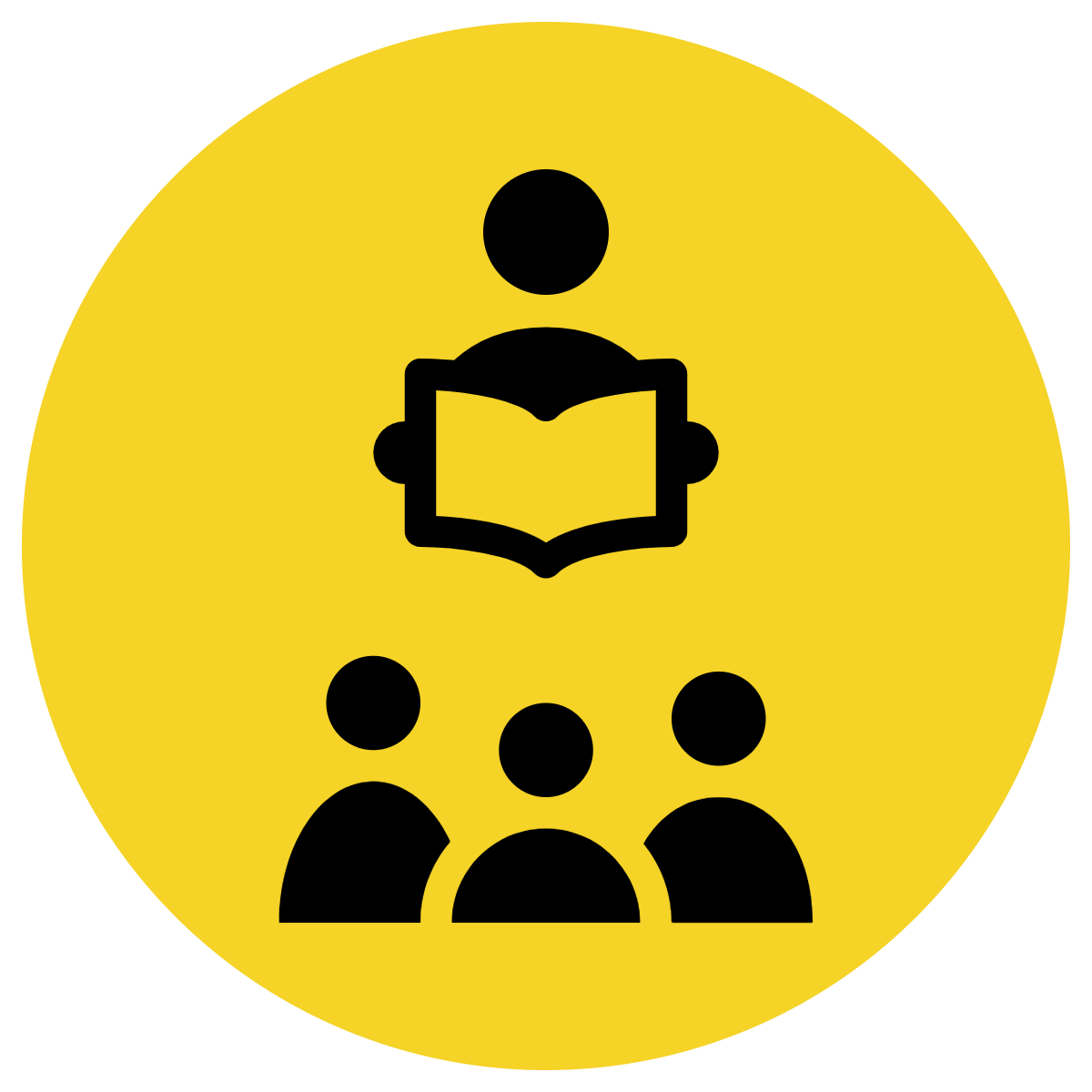 By adding additional information, we can expand sentences to make them more interesting. 
Including when, who and what will make your sentence more informative for the reader:
CFU:
Who ate? 
When did they eat?
When?
Where? 
Who? 
What?
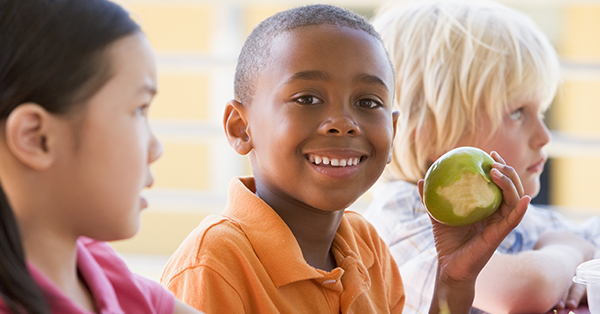 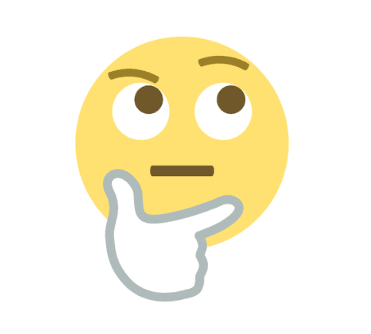 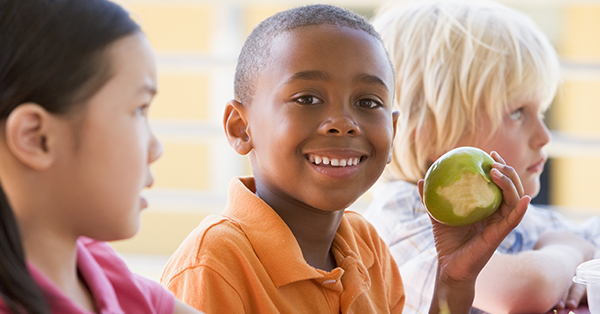 During lunchtime, Pat ate his apple.
Boring !
Pat ate.
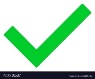 Concept Development
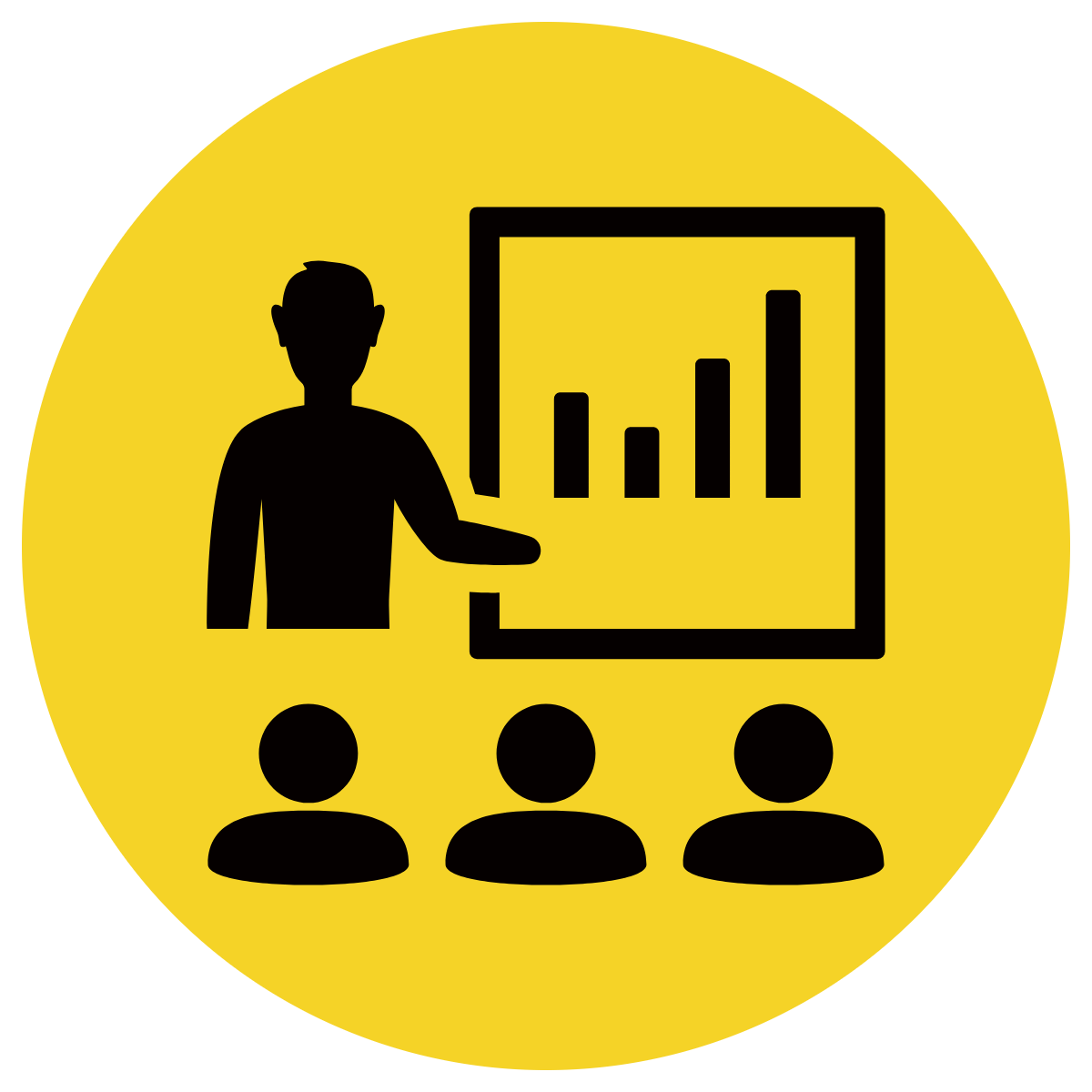 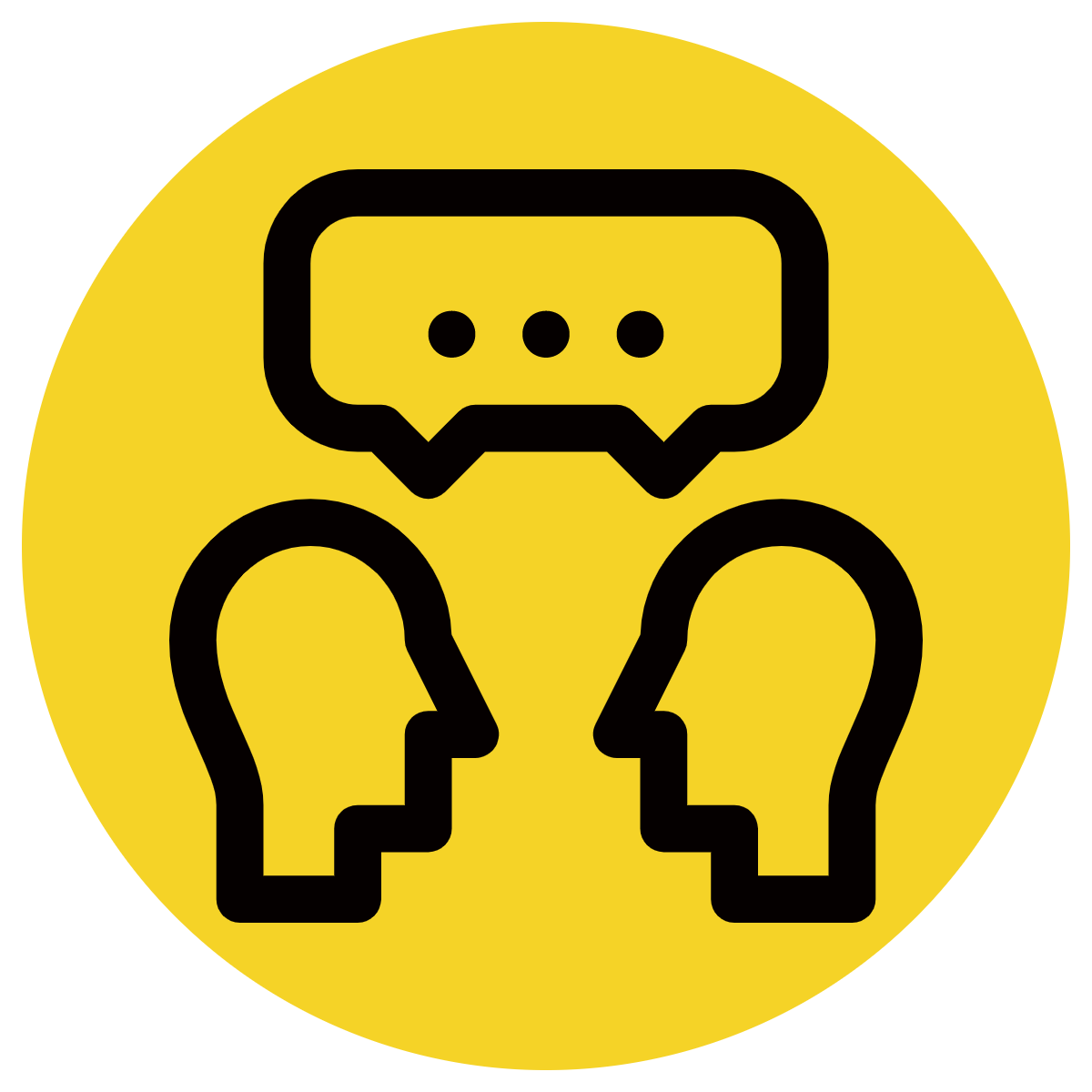 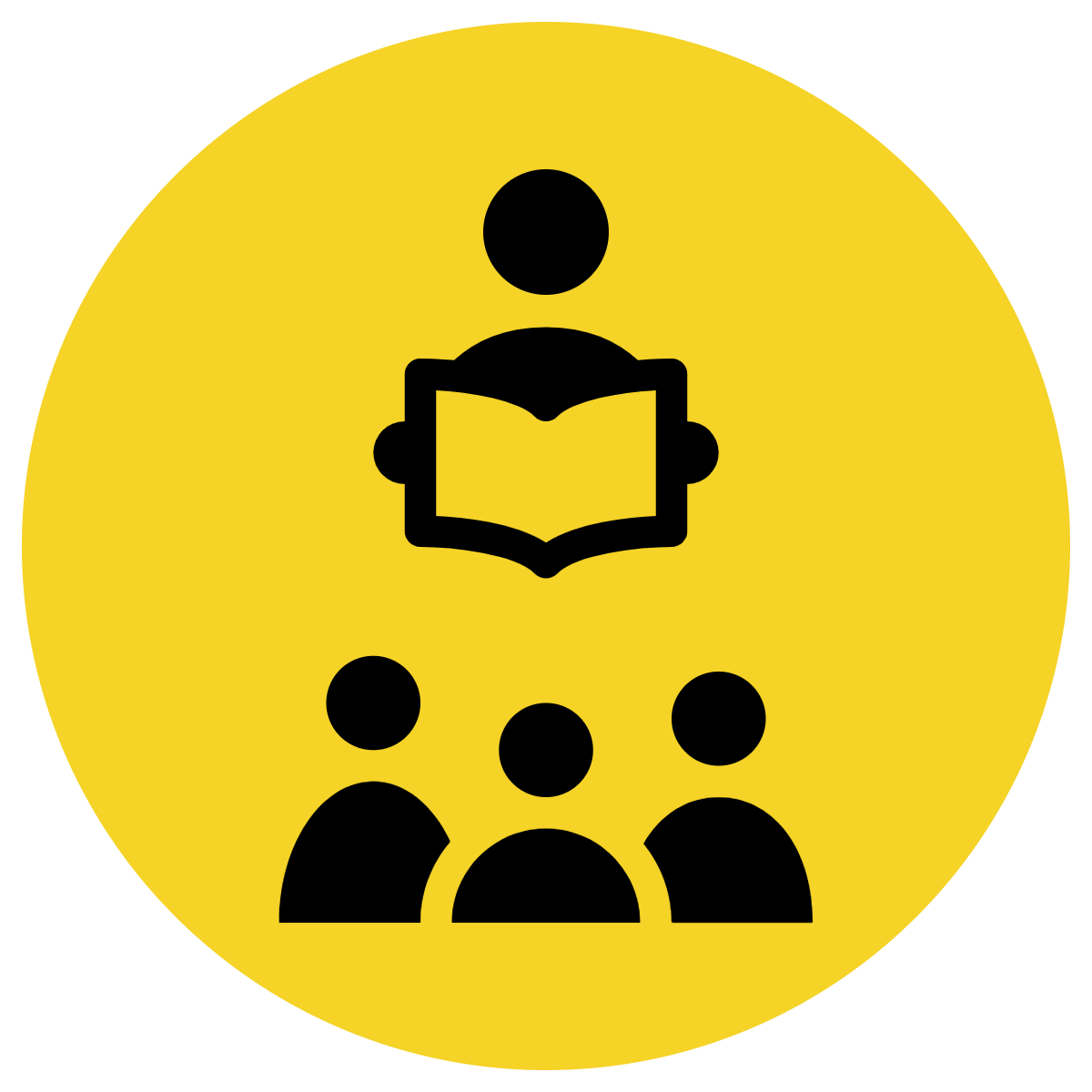 By adding additional information, we can expand sentences to make them more interesting. 
Including when, who and what will make your sentence more informative for the reader:
CFU:
Who splashed? 
When did they splash?

2. What does ‘they’ refer to in the kernel sentence.
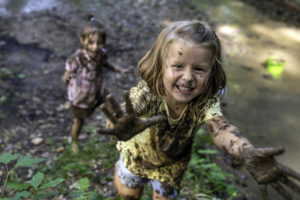 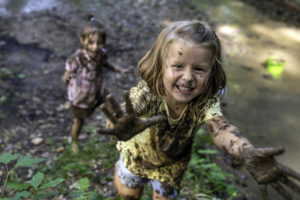 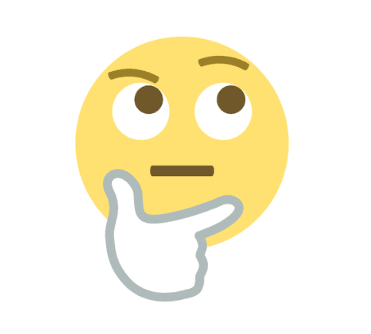 When?
Where? 
Who? 
What?
On a rainy day, the two girls splashed.
Boring !
They splashed.
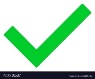 Concept Development
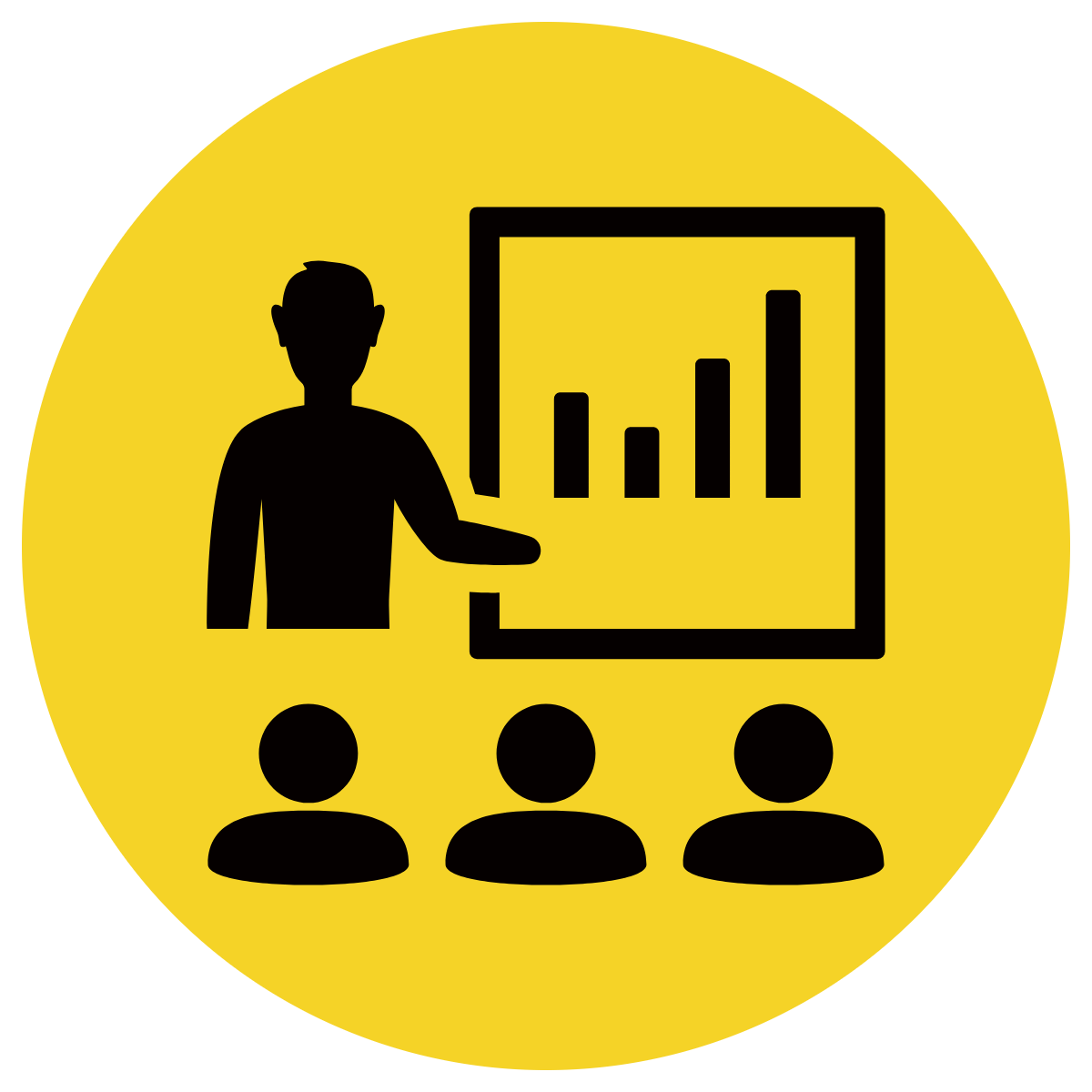 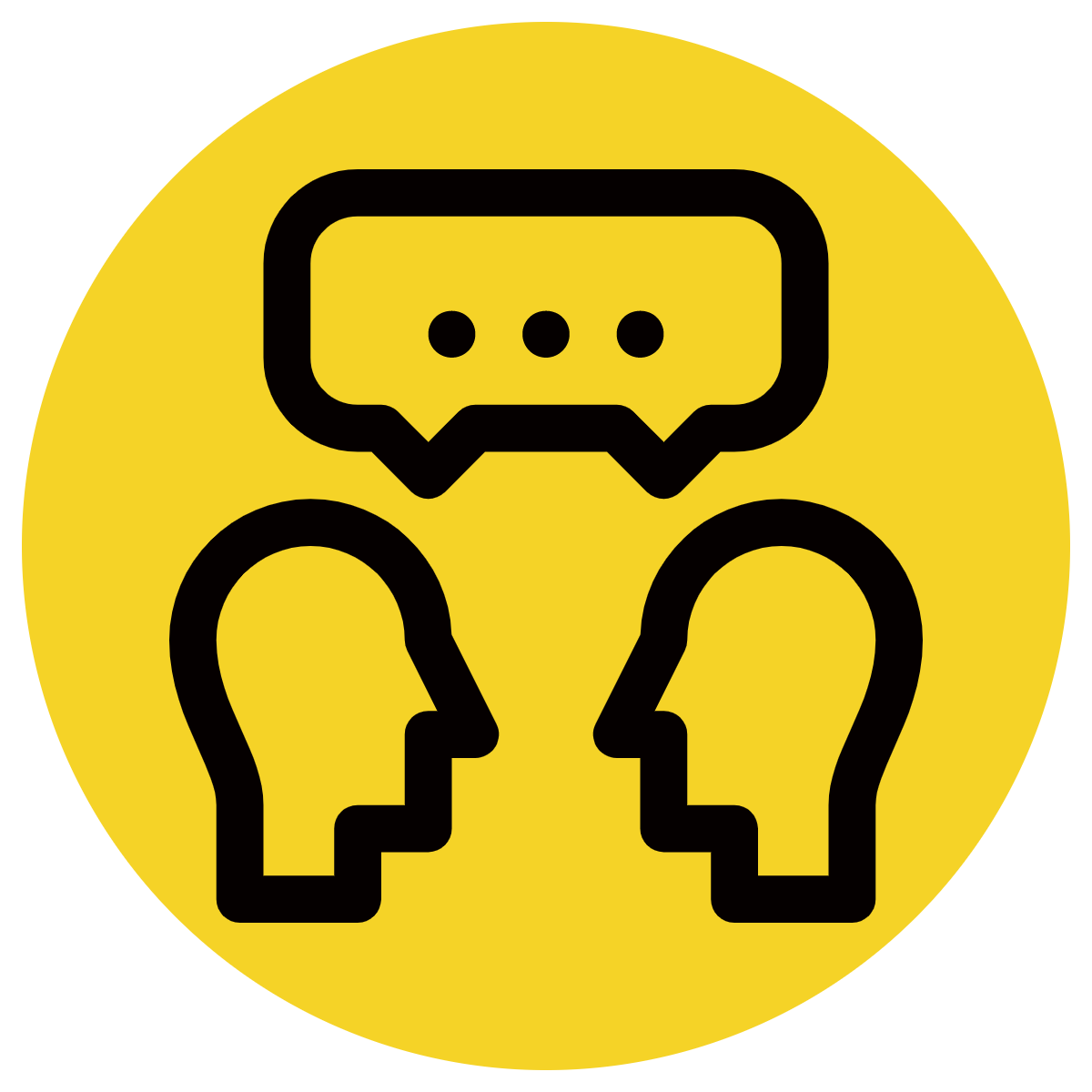 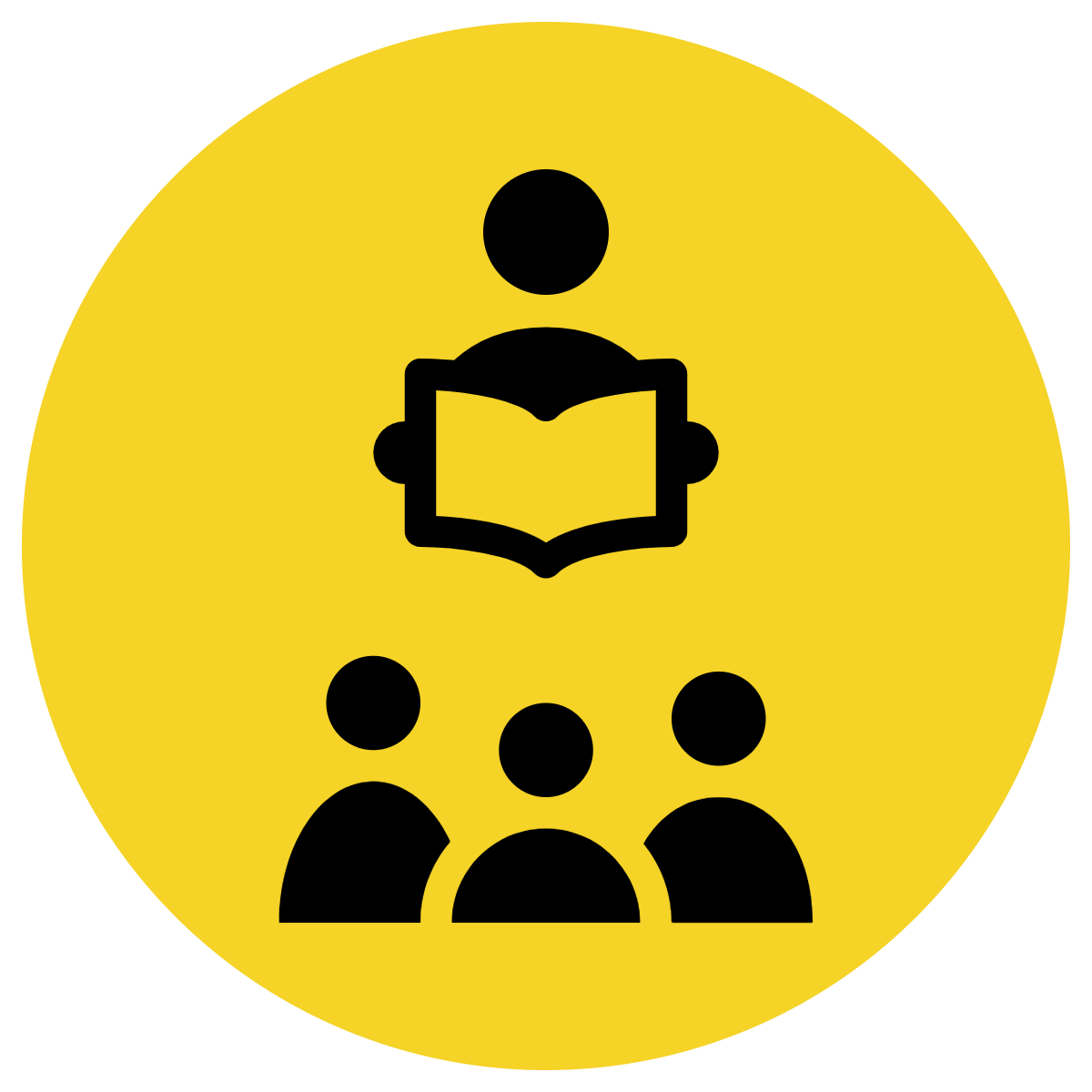 By adding additional information, we can expand sentences to make them more interesting. 
Including when, who and what will make your sentence more informative for the reader:
CFU:
Who is the subject? 
What is the action? 
When does it happen?
The dog ran.
When:
at night
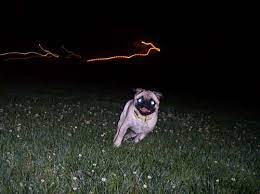 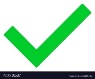 Example:
The dog ran at night.
Concept Development
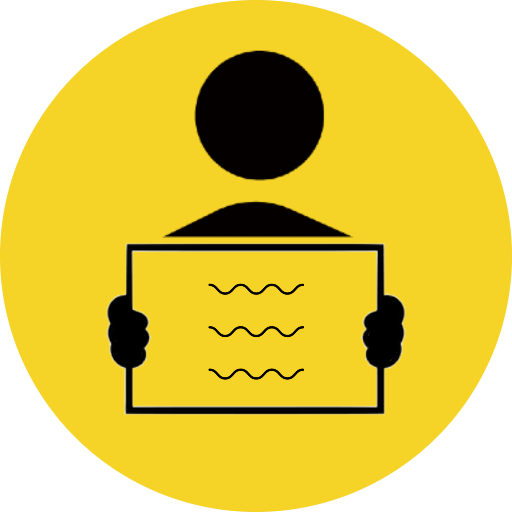 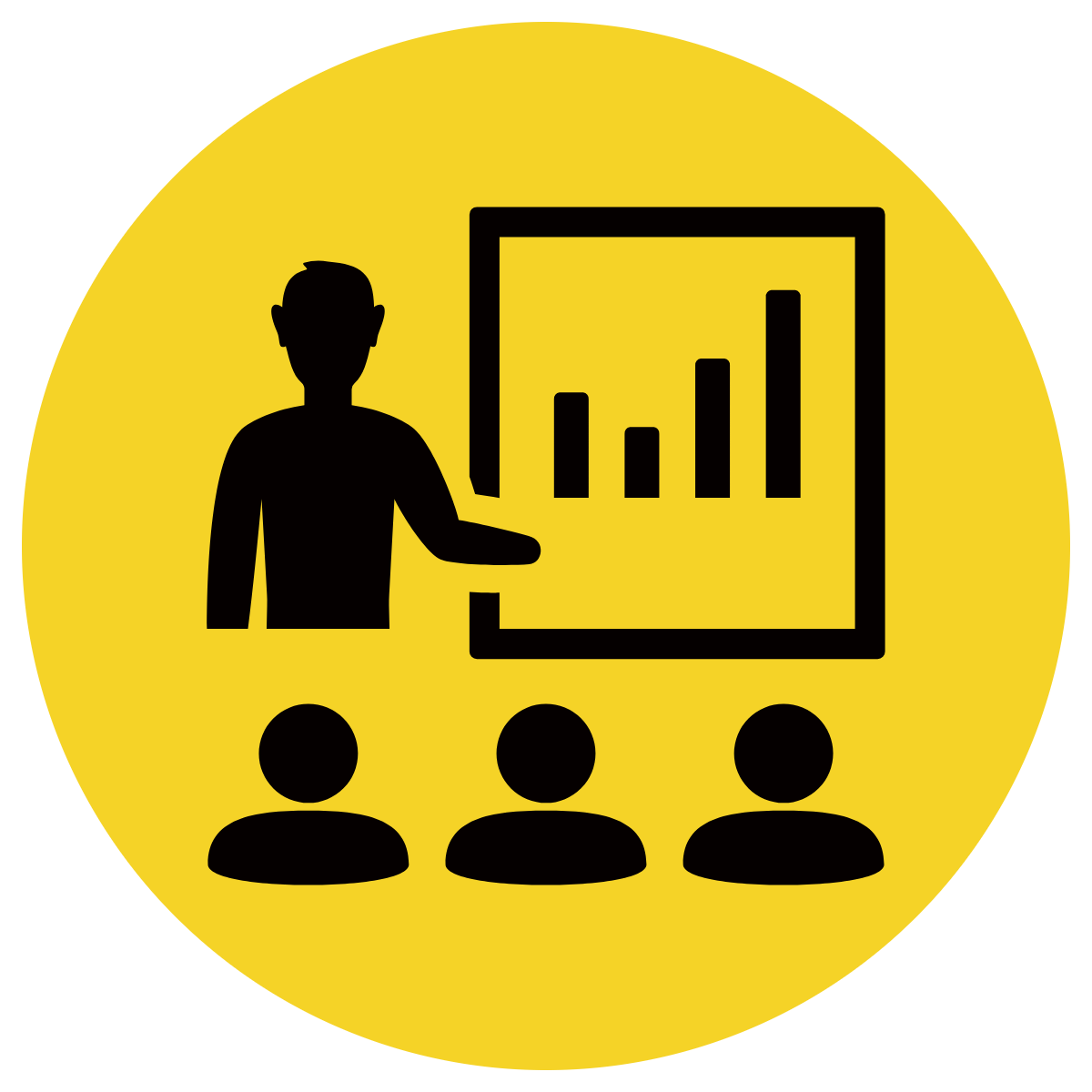 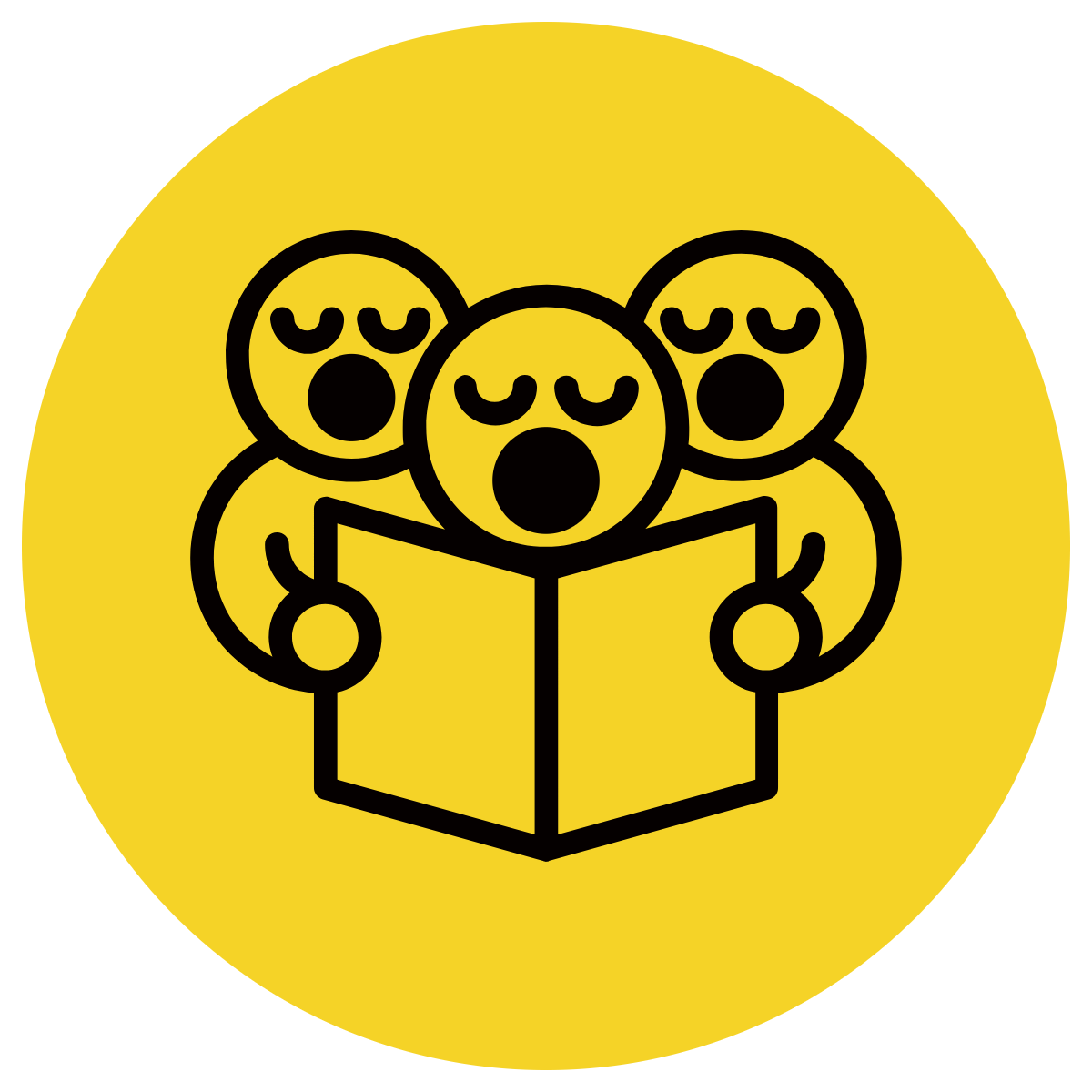 By adding additional information, we can expand sentences to make them more interesting. 
Including when, who and what will make your sentence more informative for the reader:
CFU:
Who is the subject? 
What is the action? 
When does it happen?
The kids sit.
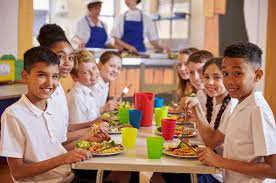 When:
at lunch
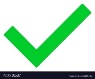 The kids sit at lunch.
Concept Development
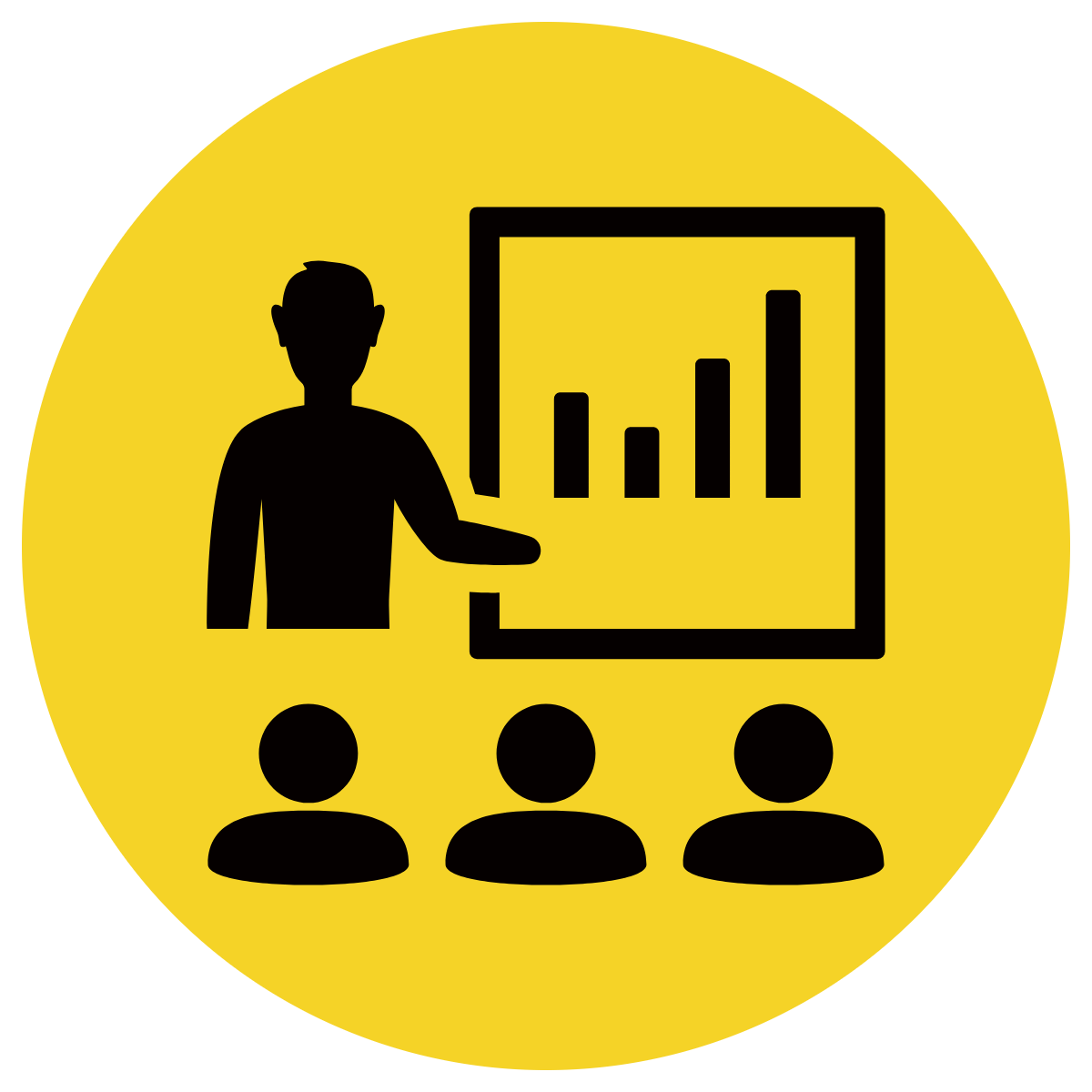 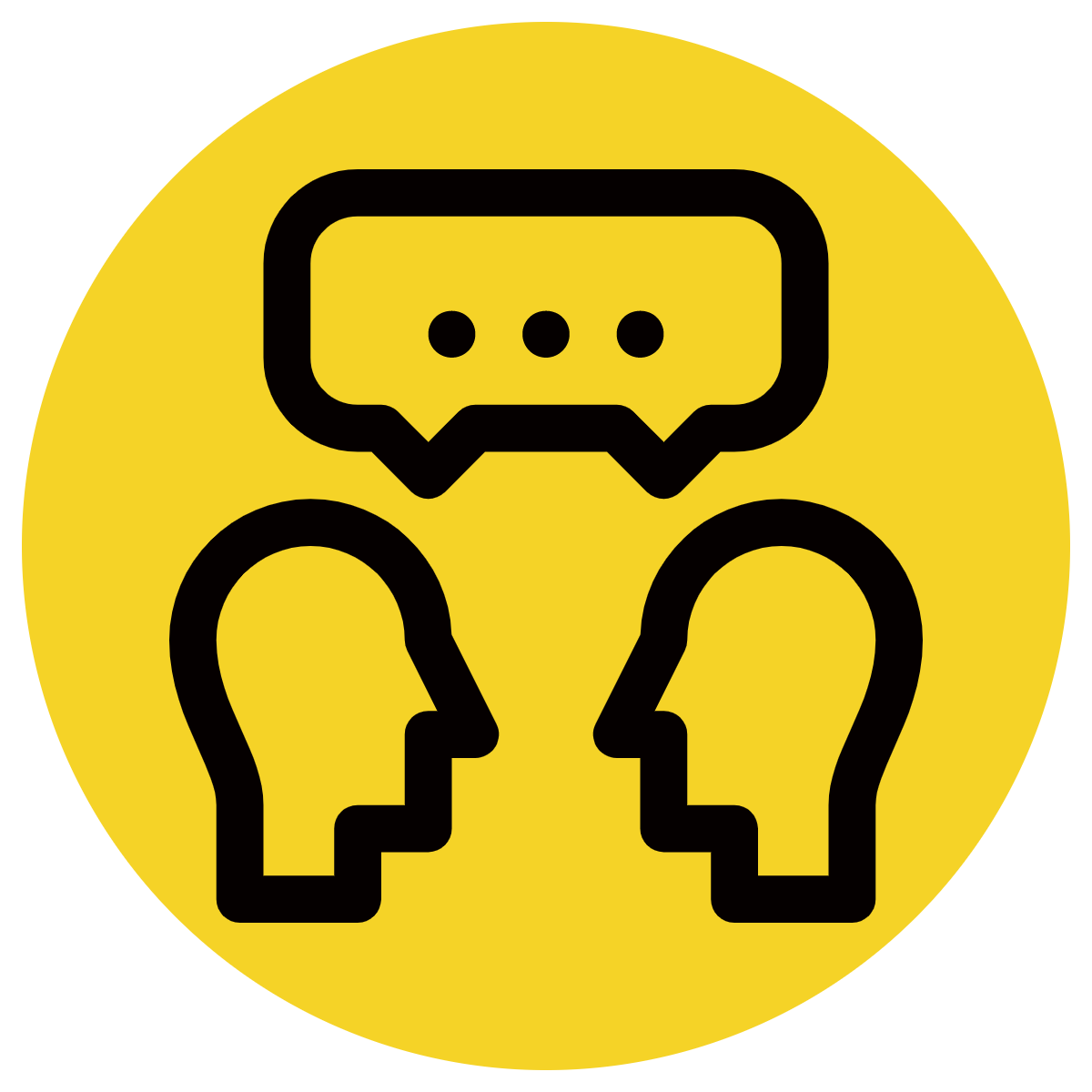 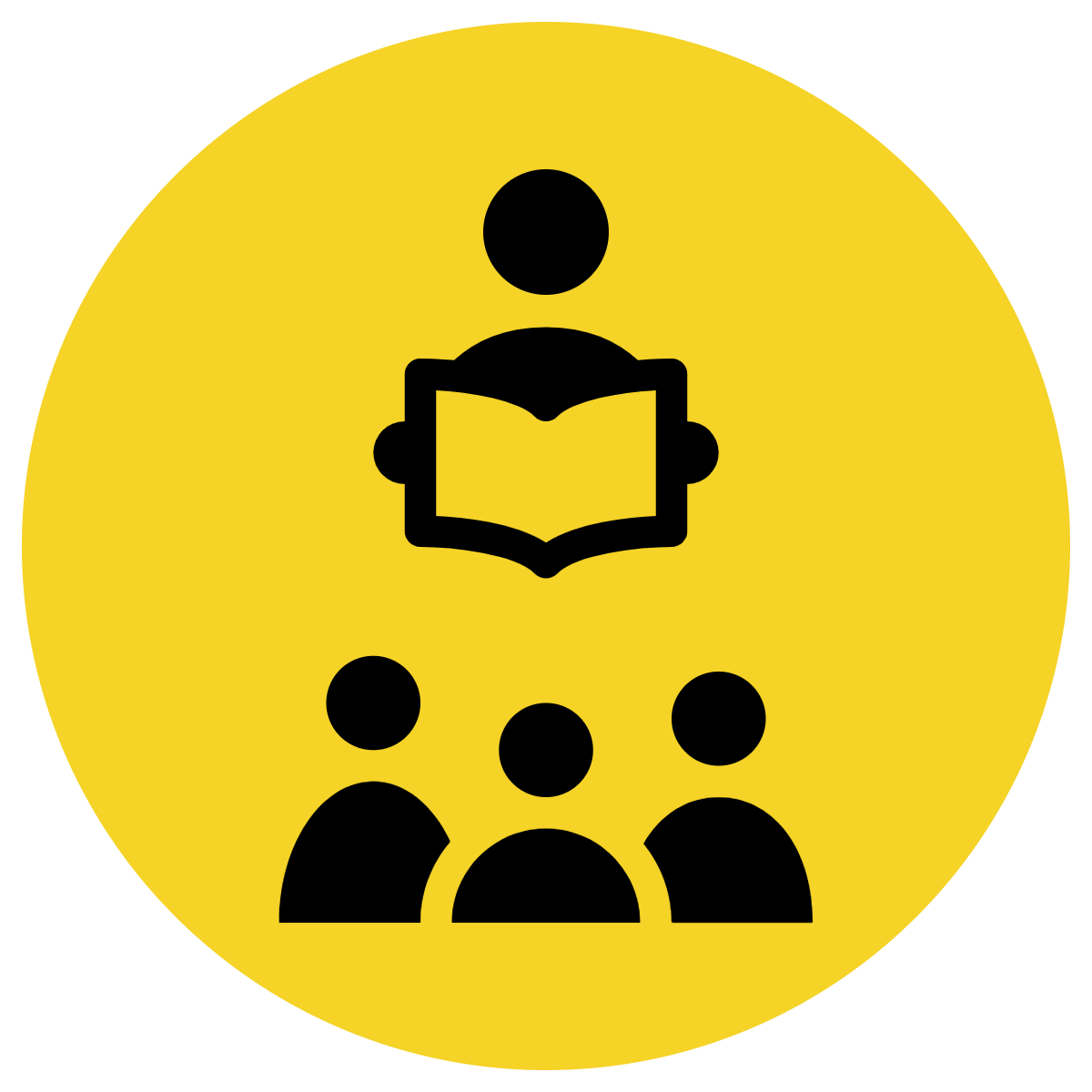 By adding additional information, we can expand sentences to make them more interesting. 
Including when, who and what will make your sentence more informative for the reader:
CFU:
Why is this not an example of an expanded sentence?
Tim jumps.
When:
on the weekend
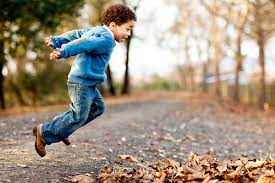 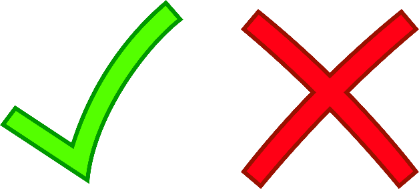 Non-Examples:
Tim jumps.
This sentence does not contain all of the information. It does not have the when.
On the weekend, Tim.
This sentence does not make sense. It is missing words.
Hinge Point Question
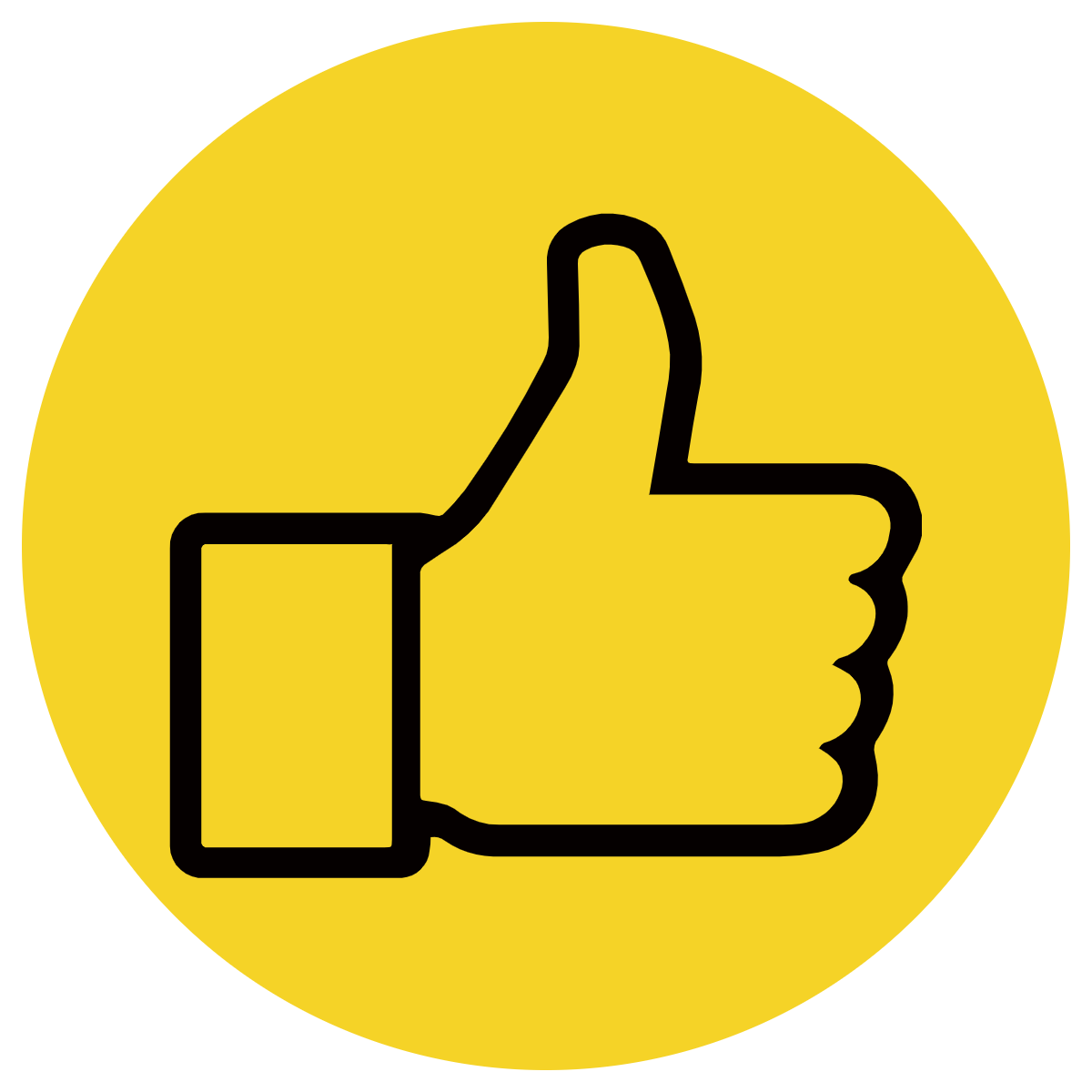 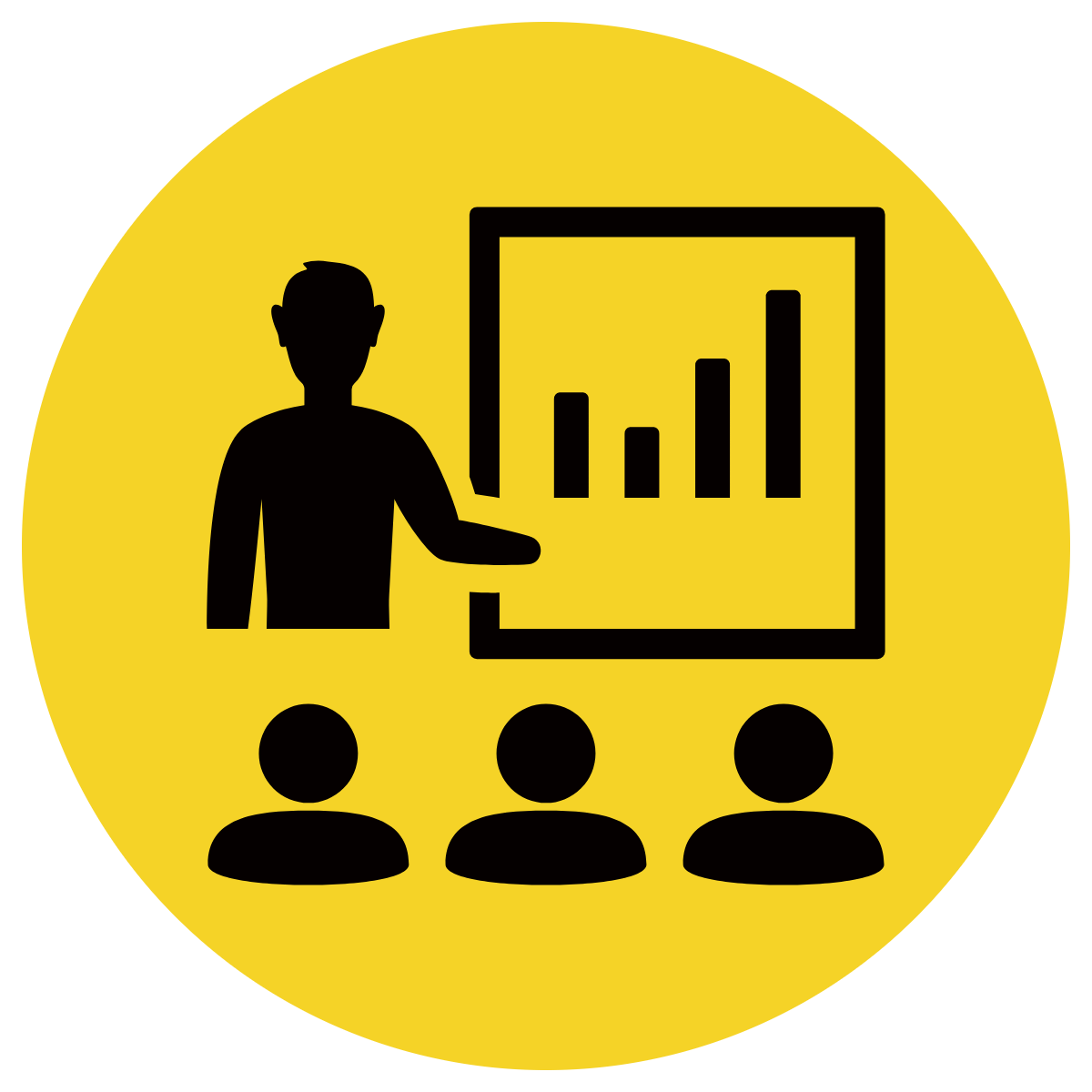 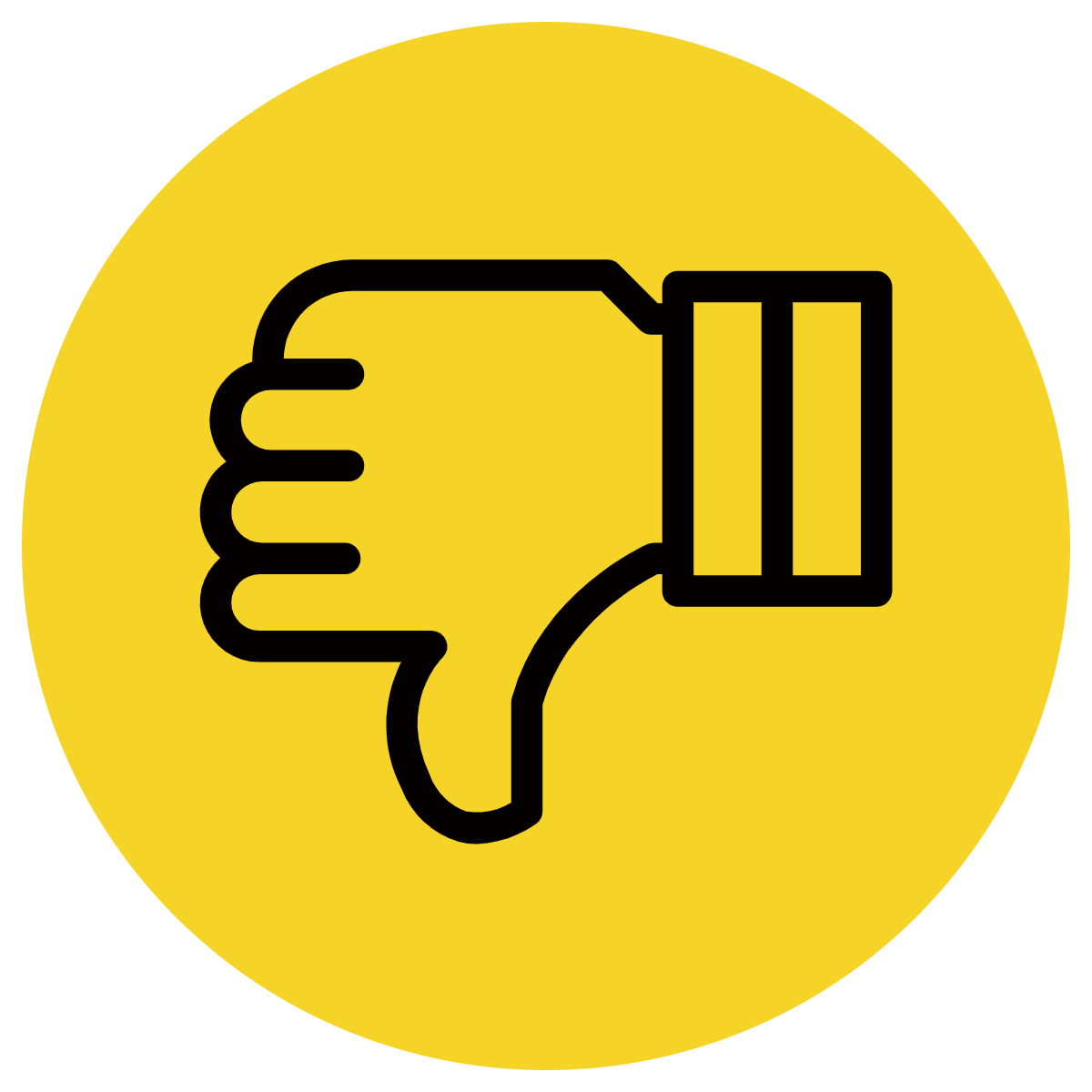 Which sentences contain a WHEN detail? 

Pip taps.
At midnight, Pip and Tim skip.
Sam fed the pig tonight. 
The dog sat.
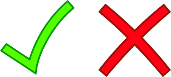 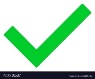 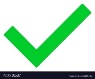 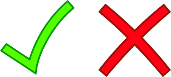 Skill development: I do
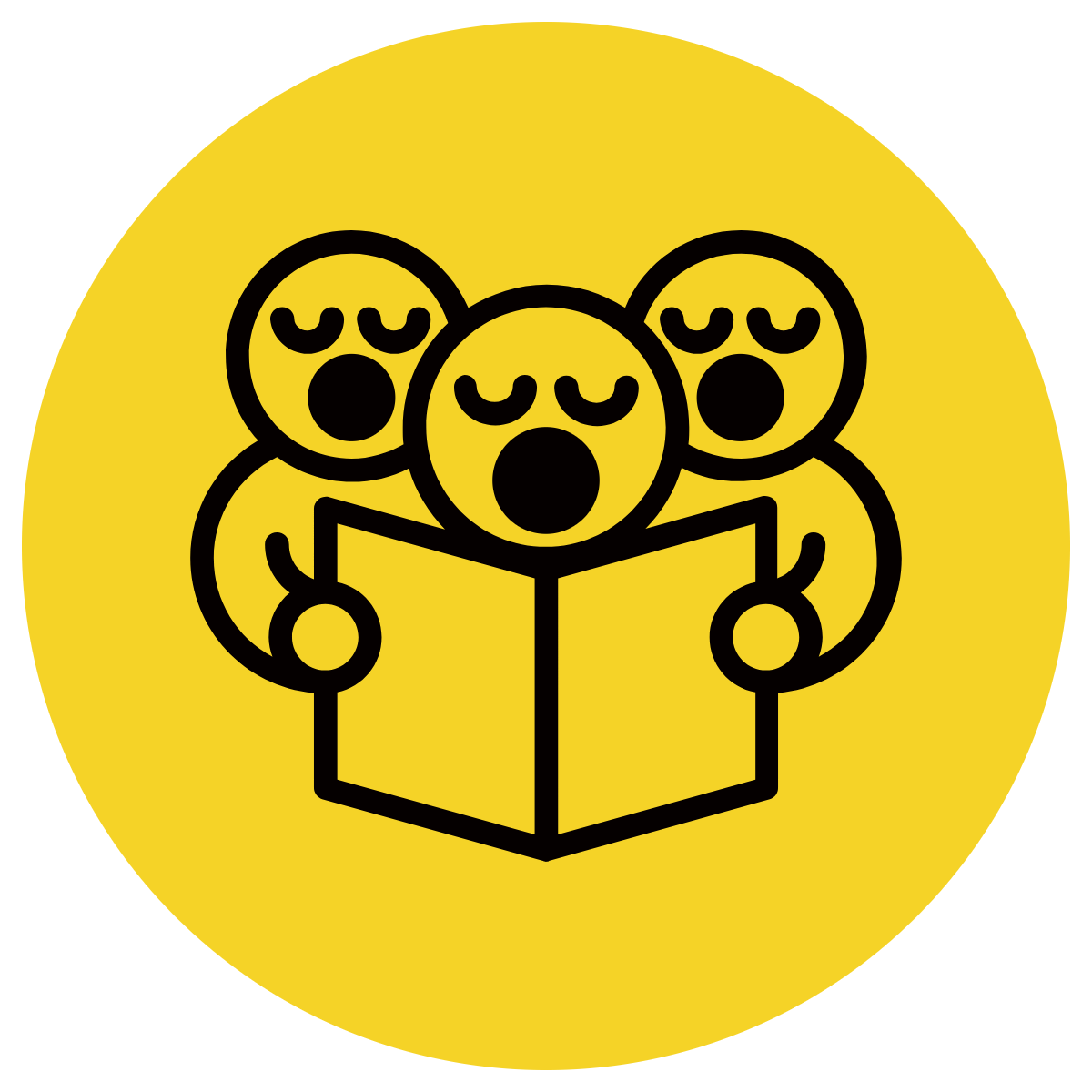 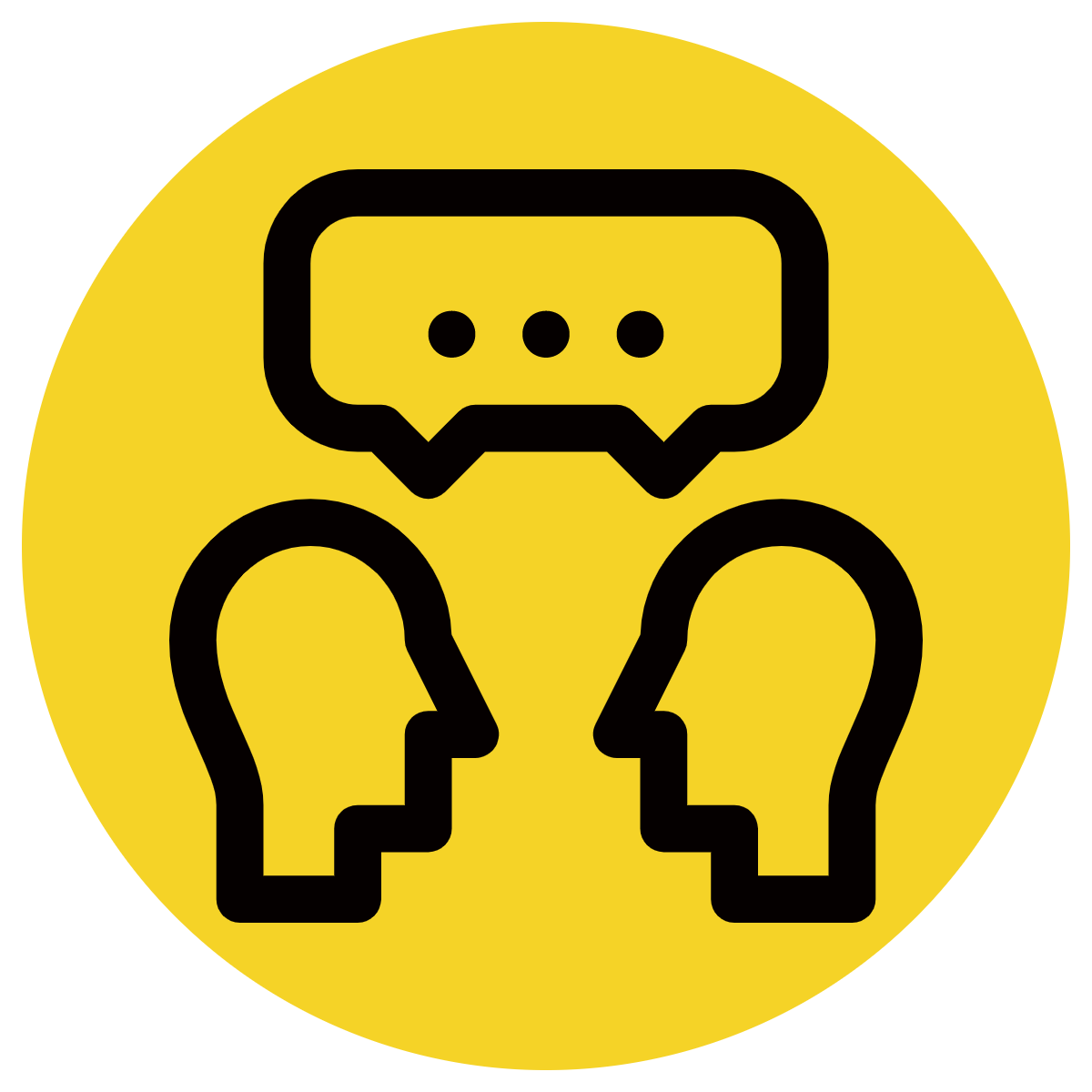 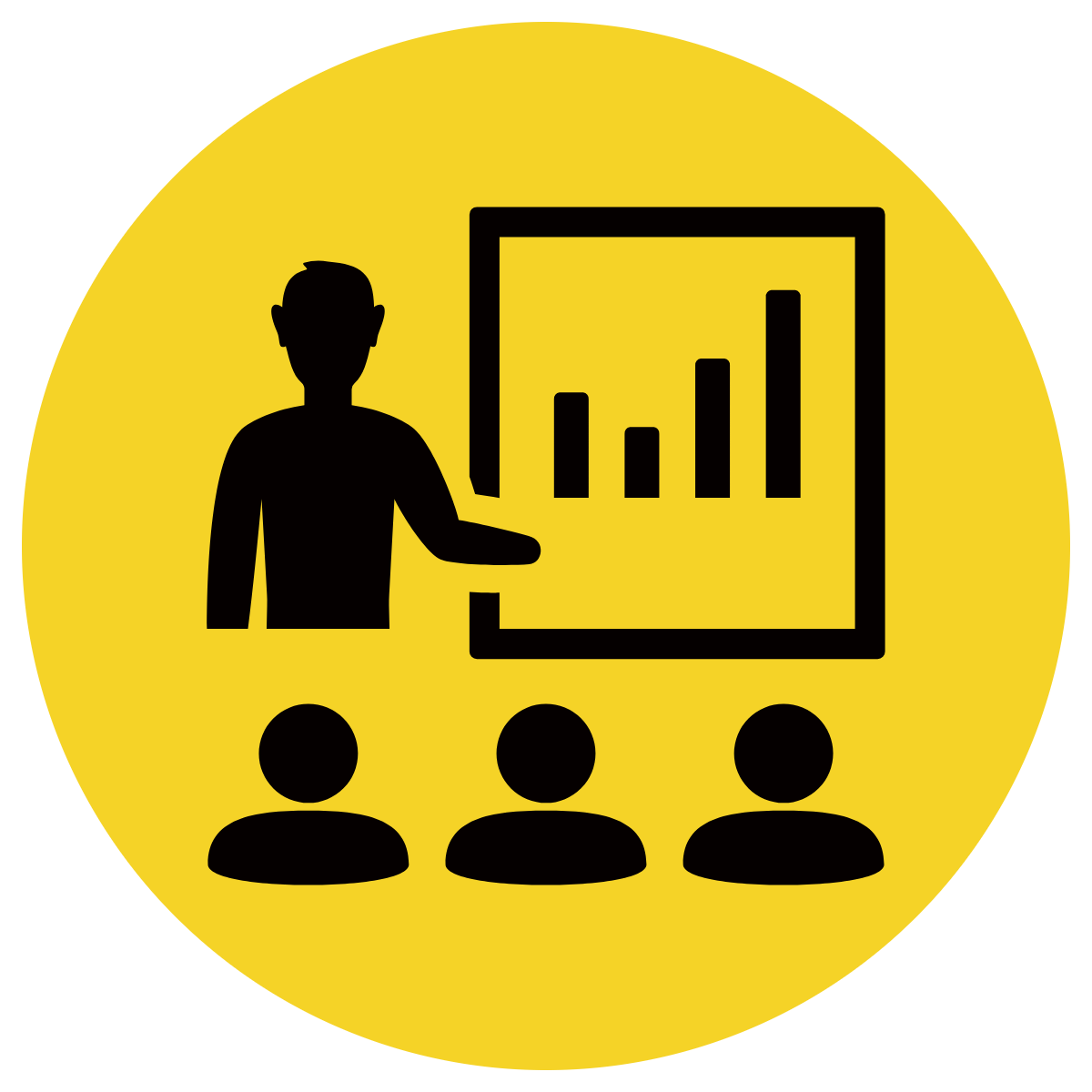 Answer the questions in note form
Use the notes to say the sentence, in this order:
	 Who what when.
CFU:
Who is the subject? 
What is the action? 
When does it happen?
Kim runs.
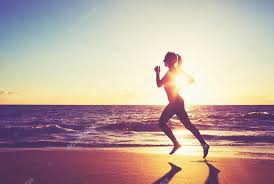 When:
at dusk
Kim
runs
at dusk.
Skill development: I do
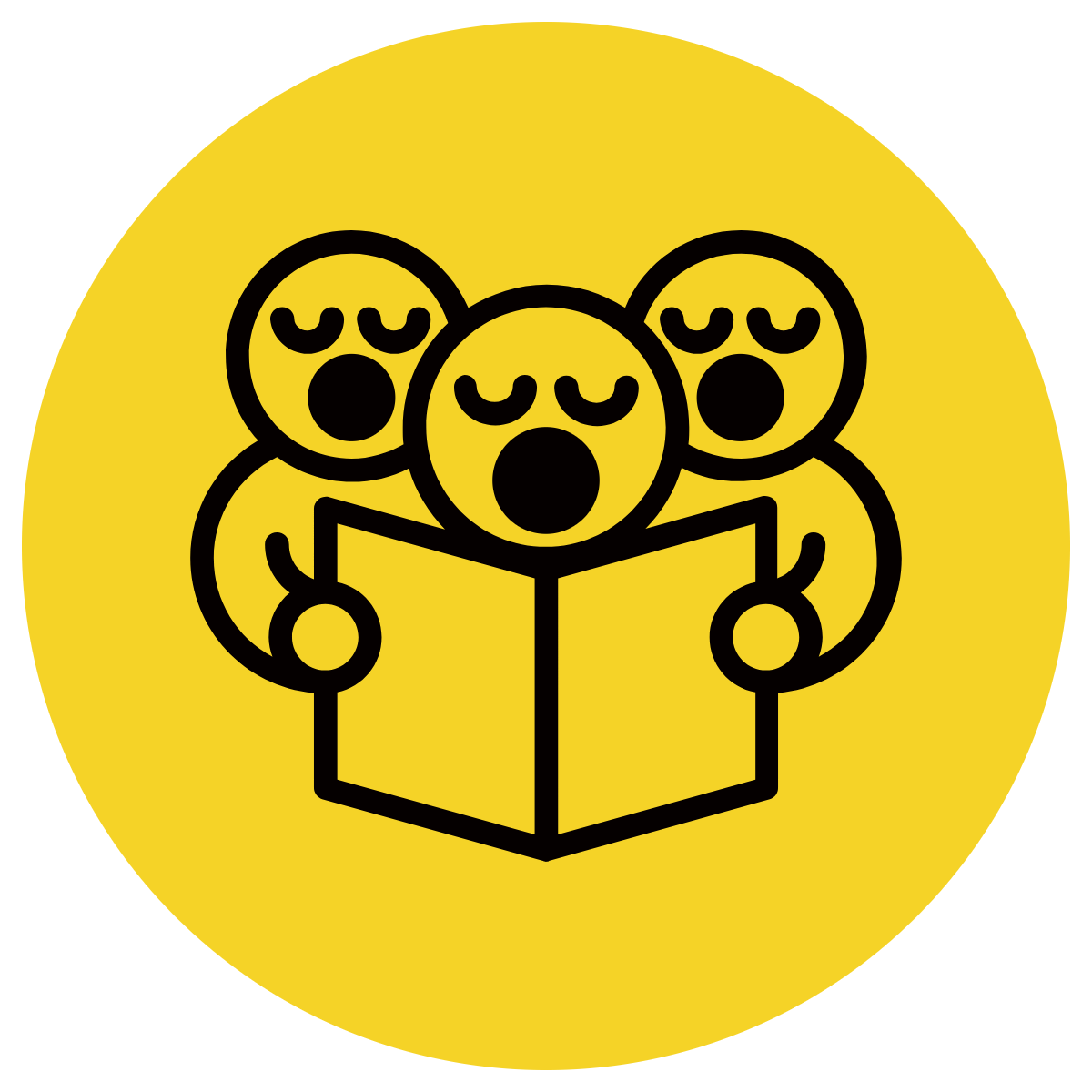 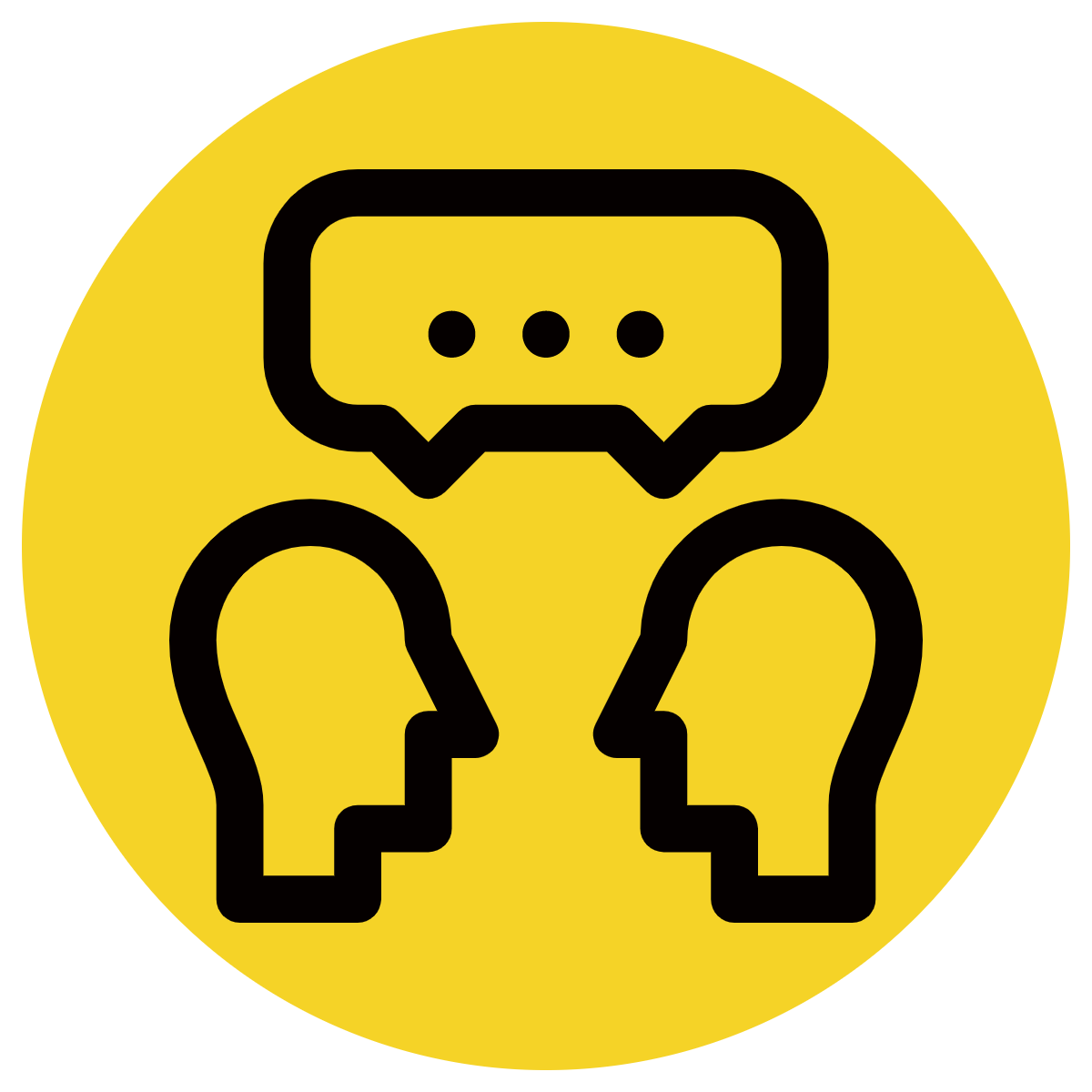 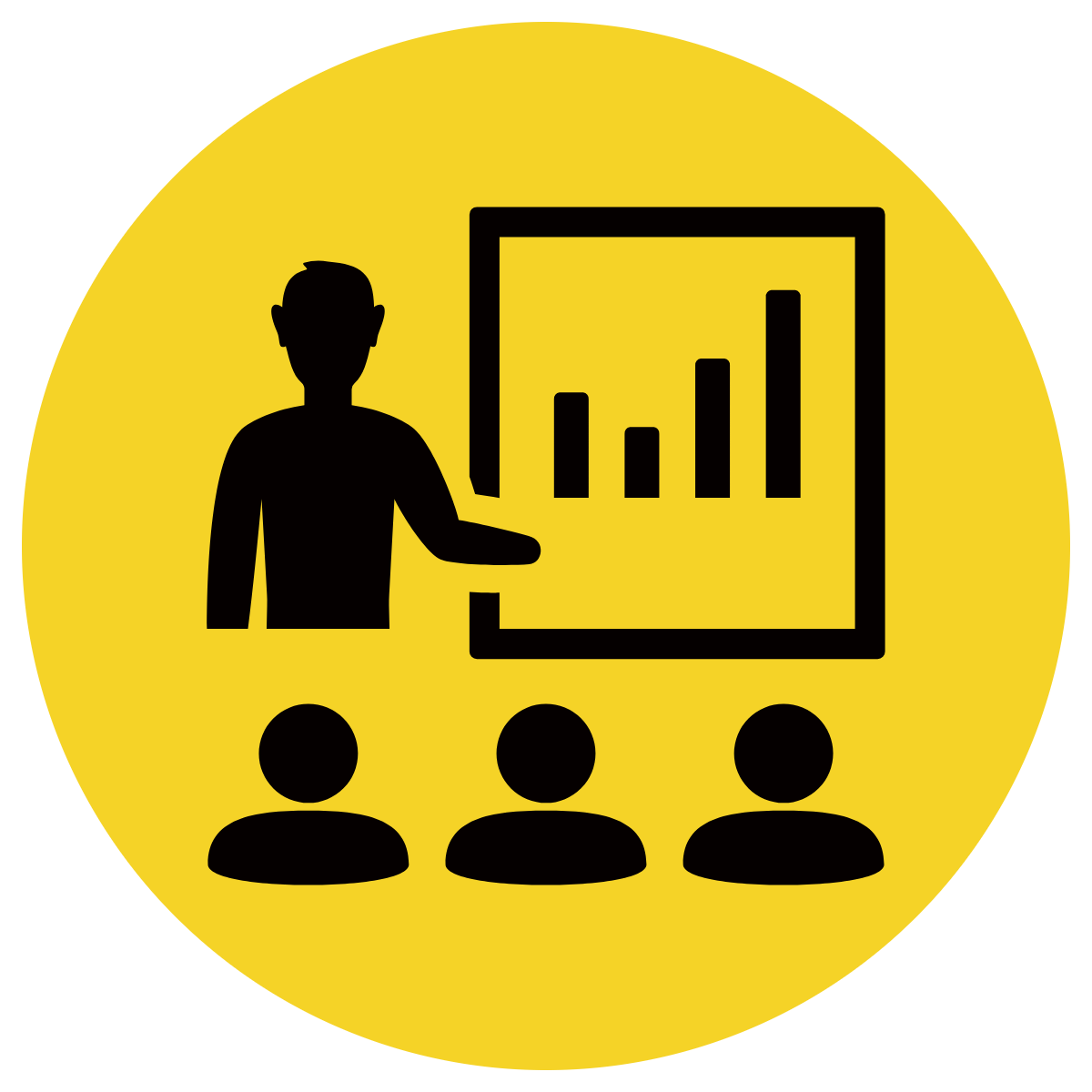 Answer the questions in note form
Use the notes to say the sentence, in this order:
	 Who what when.
CFU:
Who is the subject? 
What is the action? 
When does it happen?
The cat crept.
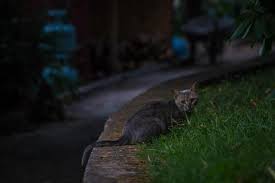 When:
at night
at night.
crept
The cat
Skill development: We do
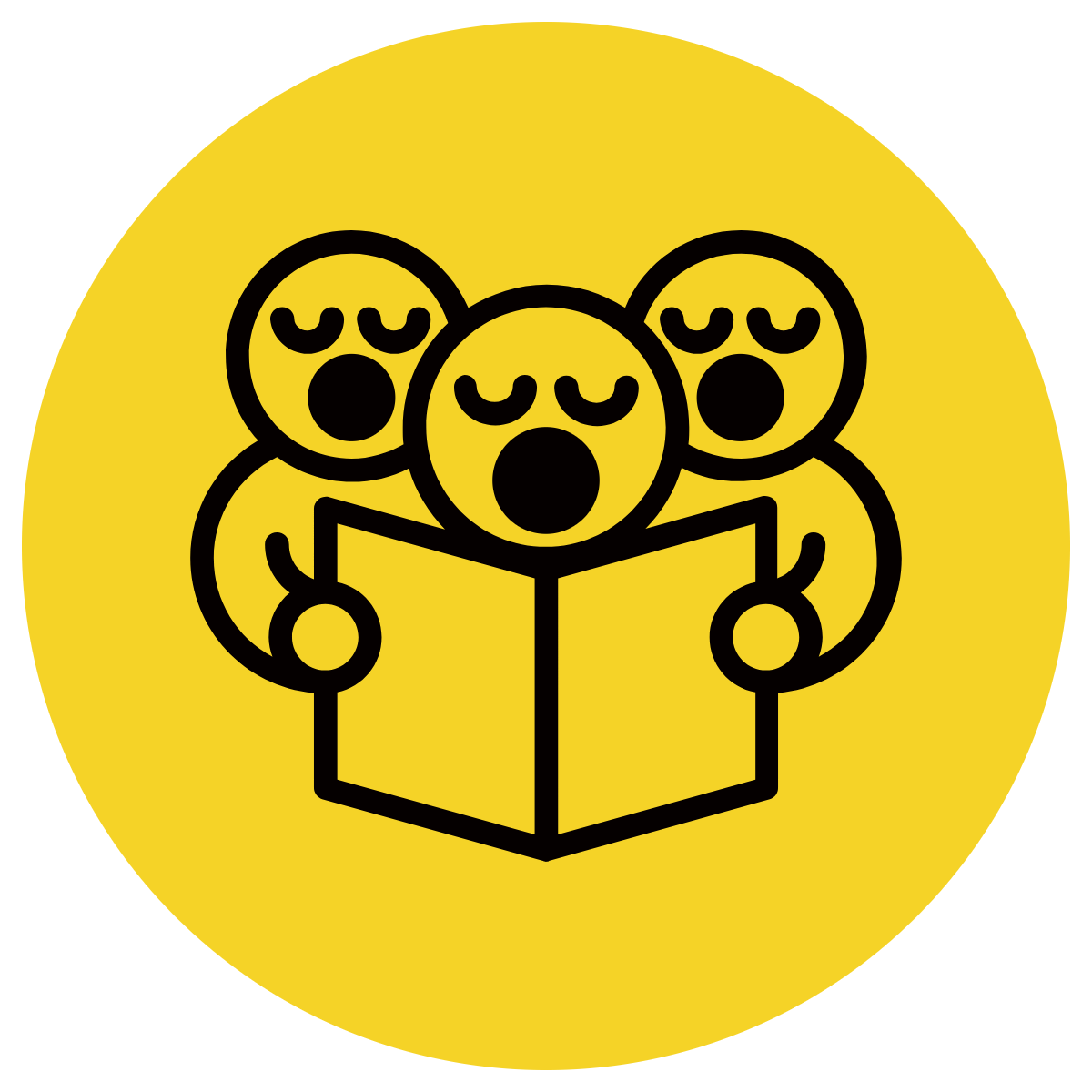 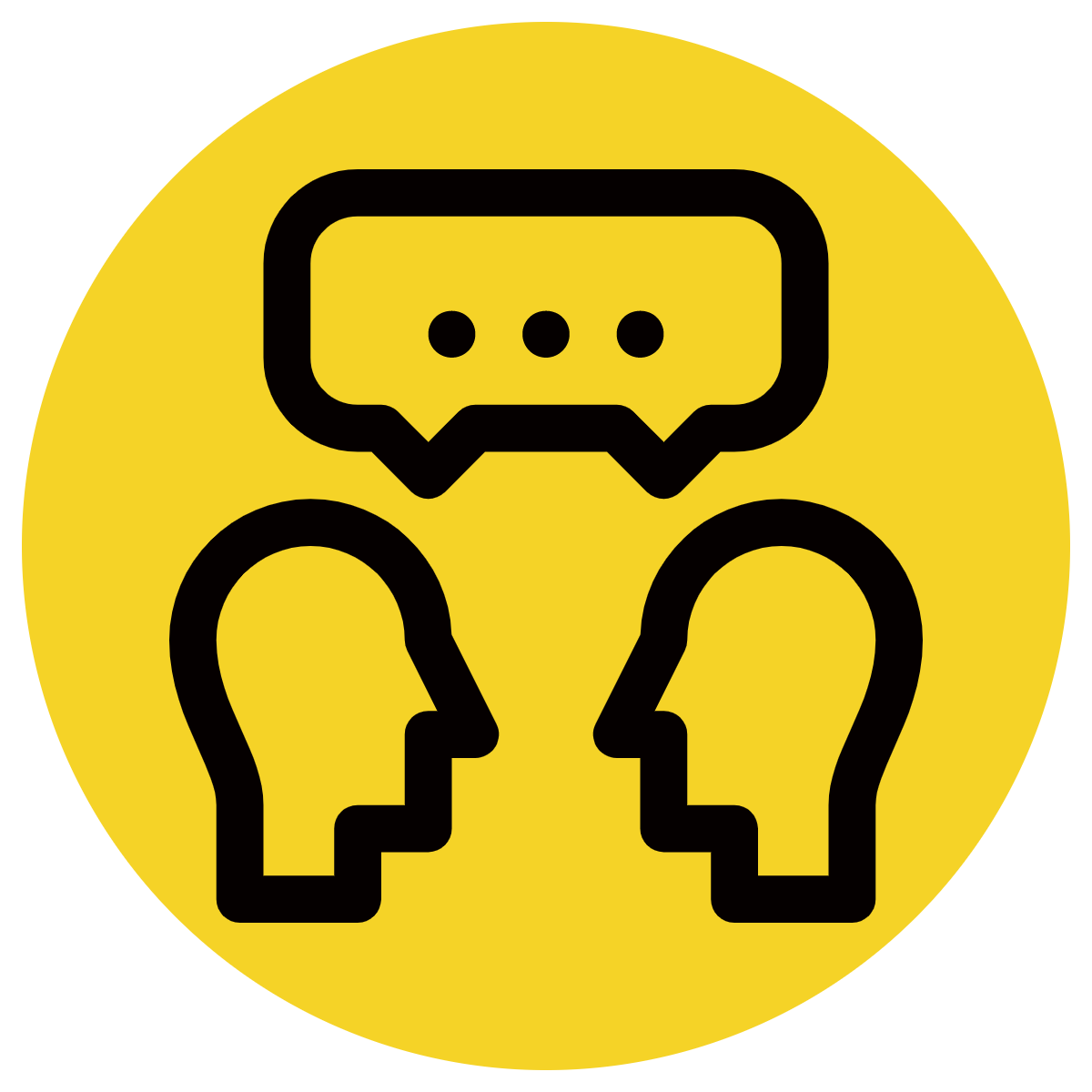 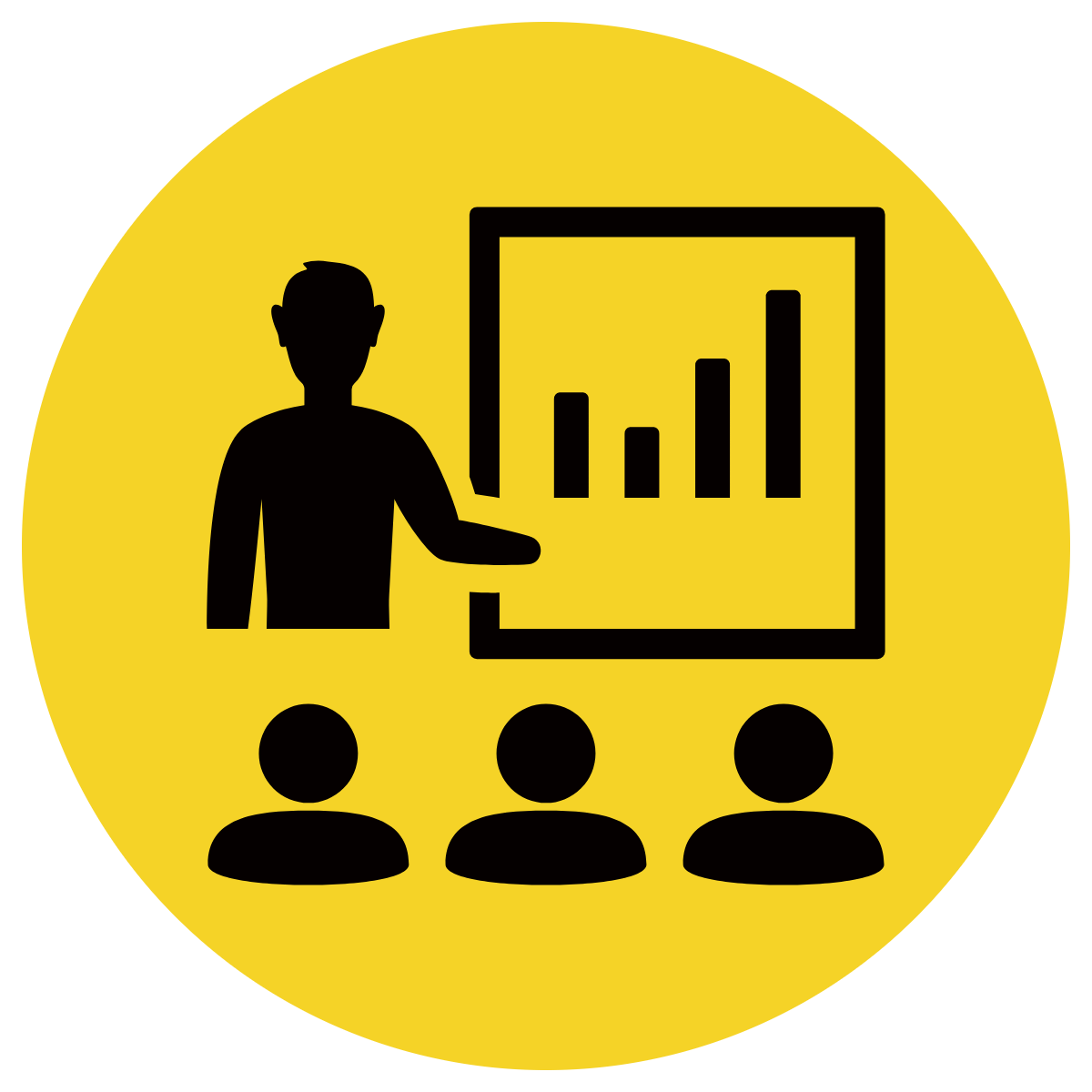 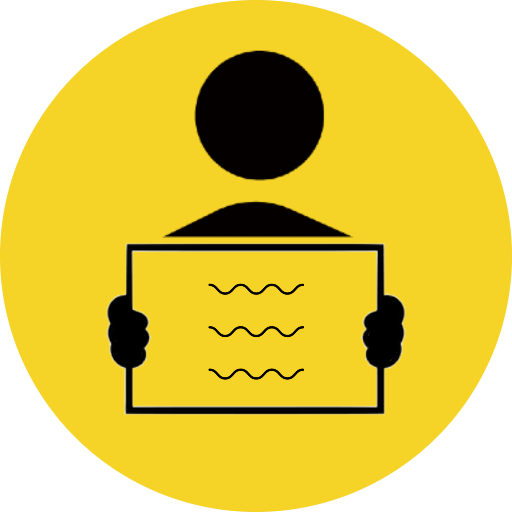 Answer the questions in note form
Use the notes to say the sentence, in this order:
	 Who what when.
CFU:
Who is the subject? 
What is the action? 
When does it happen?
Jim digs.
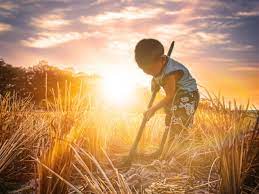 When:
at sunset
Skill development: You do
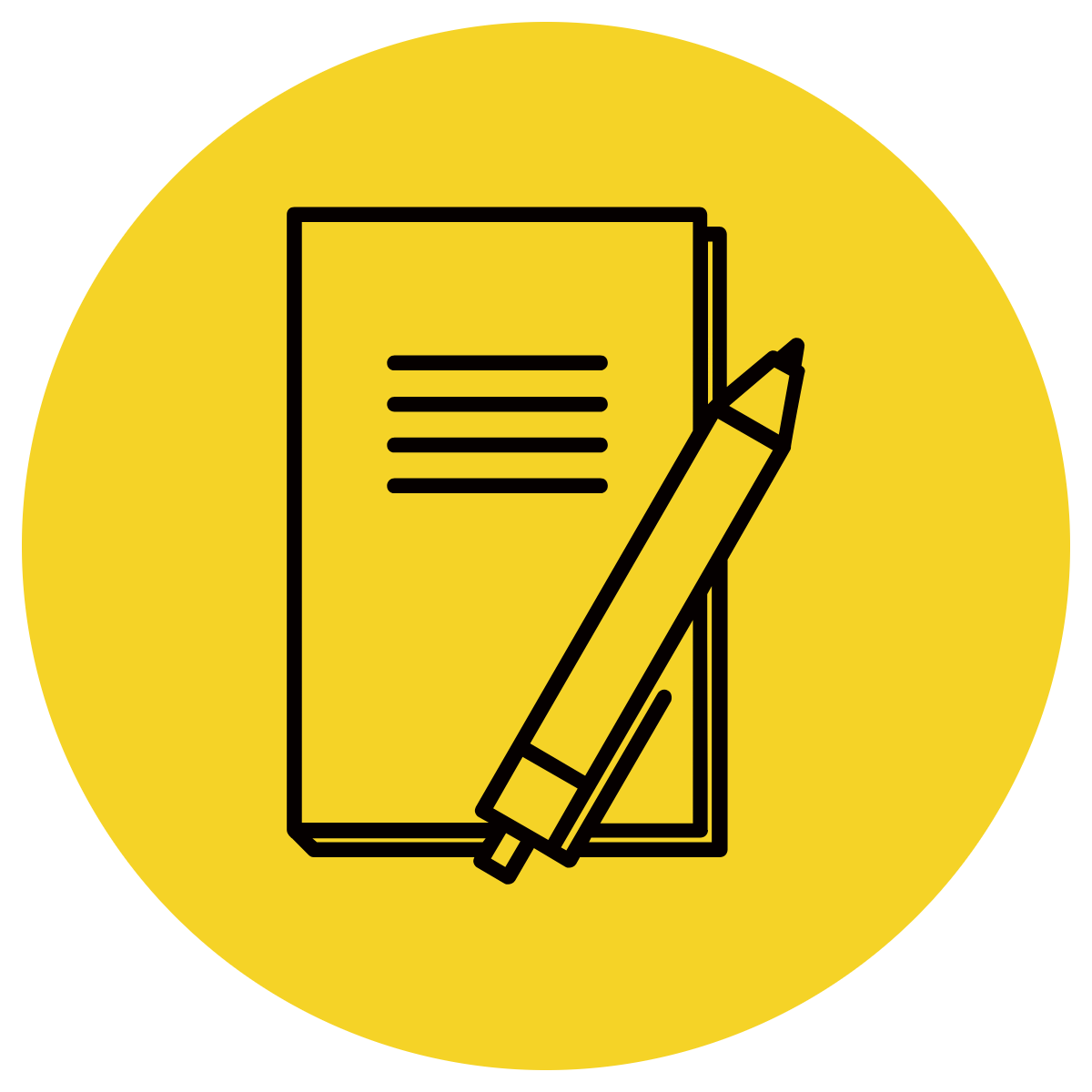 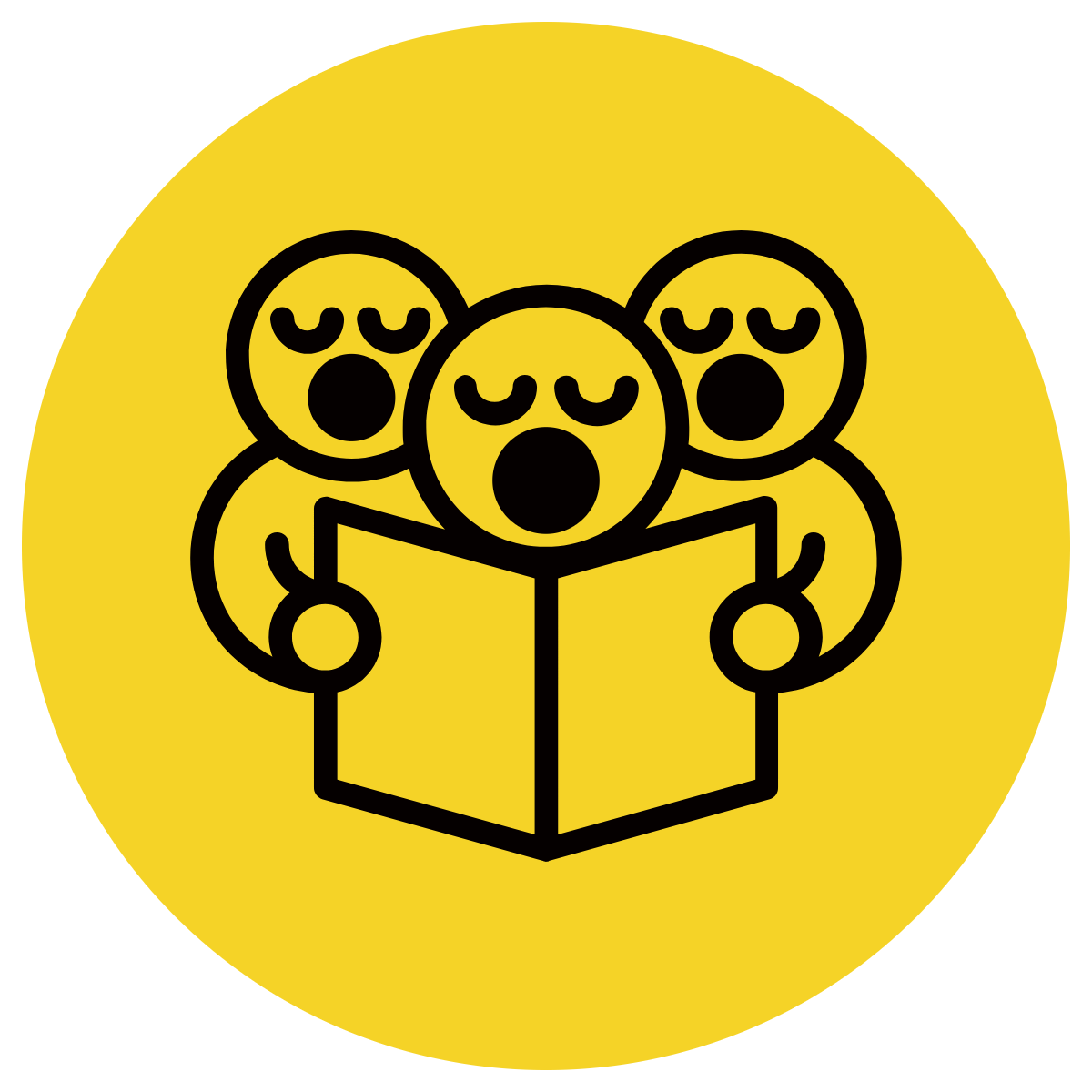 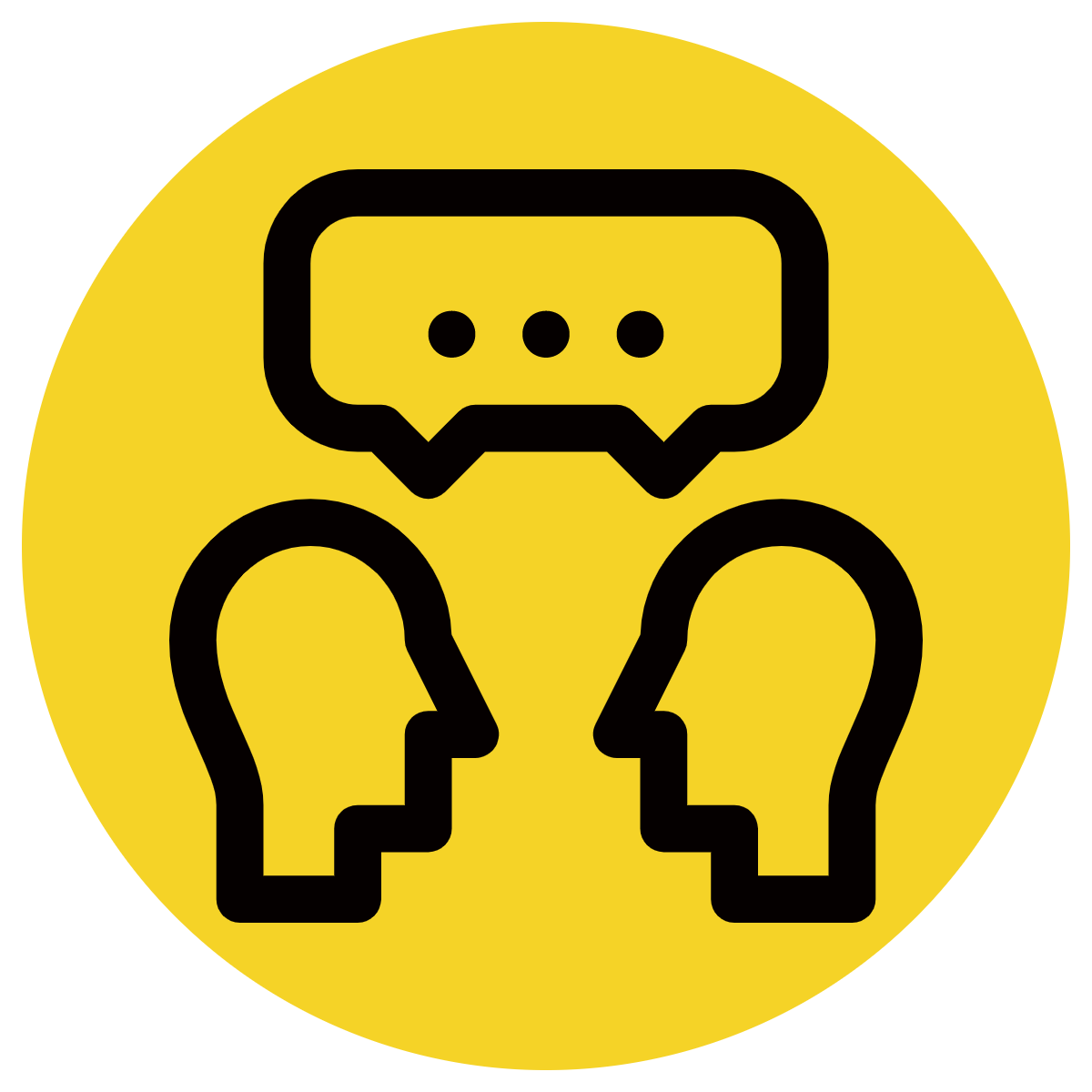 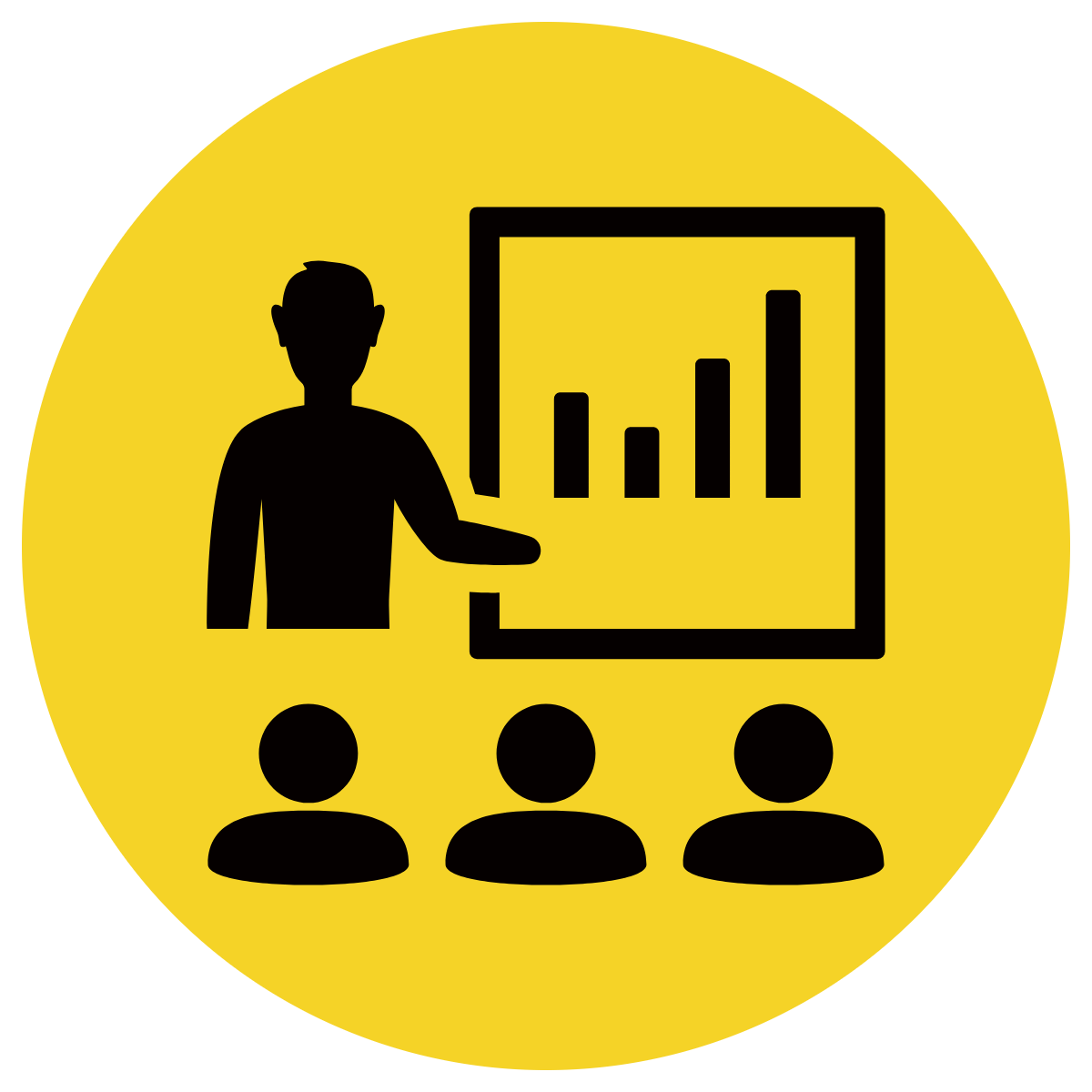 Answer the questions in note form
Use the notes to say the sentence, in this order:
	 Who what when.
CFU:
Who is the subject? 
What is the action? 
When does it happen?
Pam sniffs.
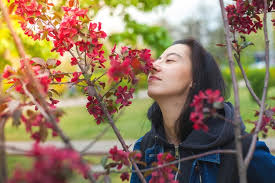 When:
in spring
[Speaker Notes: Pam sniffs in Spring / In Spring, Pam sniffs.]
Skill Development: You do
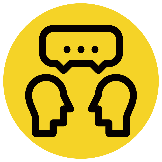 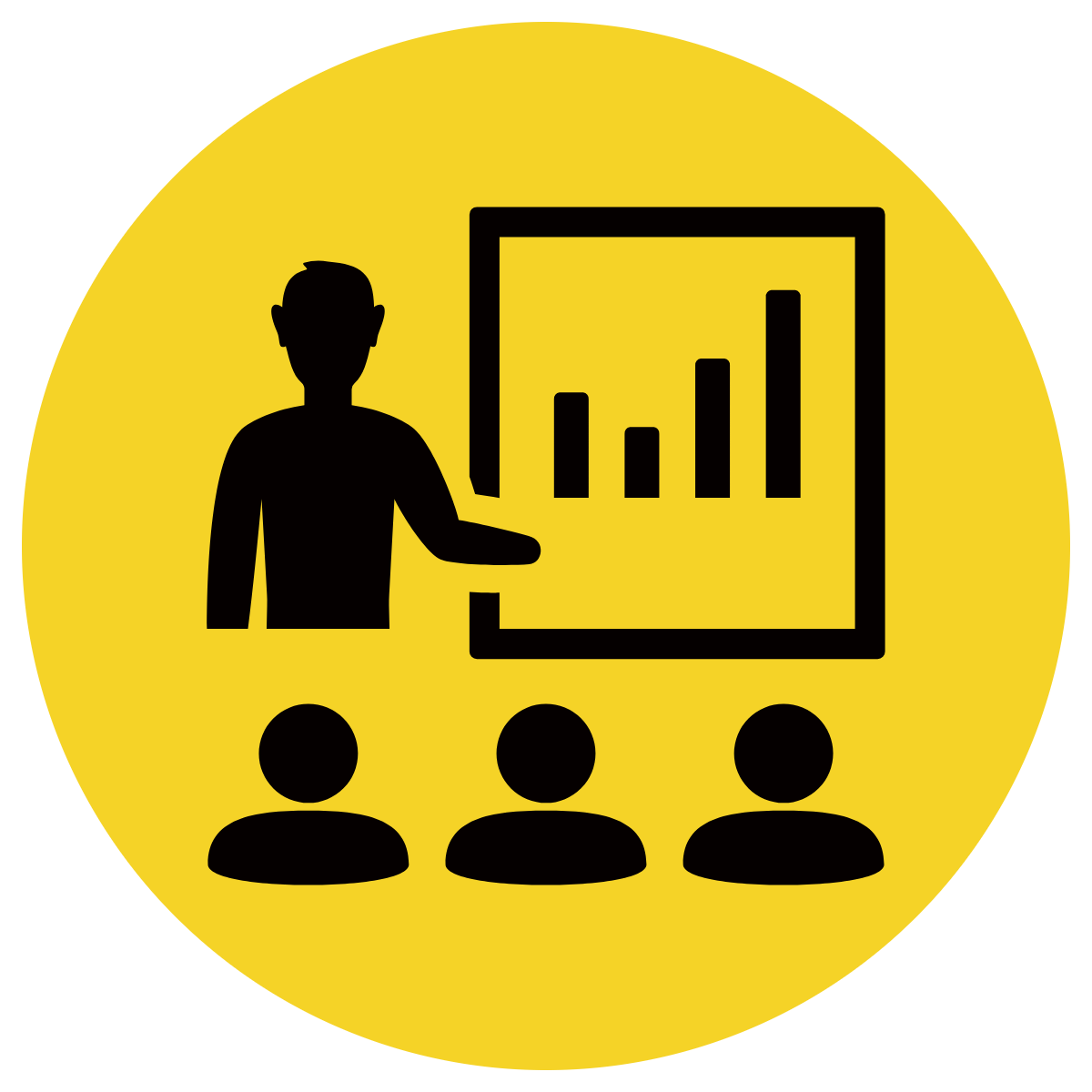 Let’s build some sentences using these pictures.
who what when
Use pictures from texts/topics/knowledge units in class
Students do orally
Teacher models writing